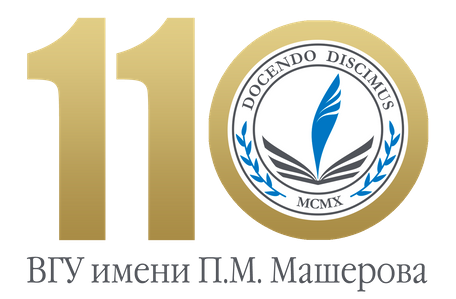 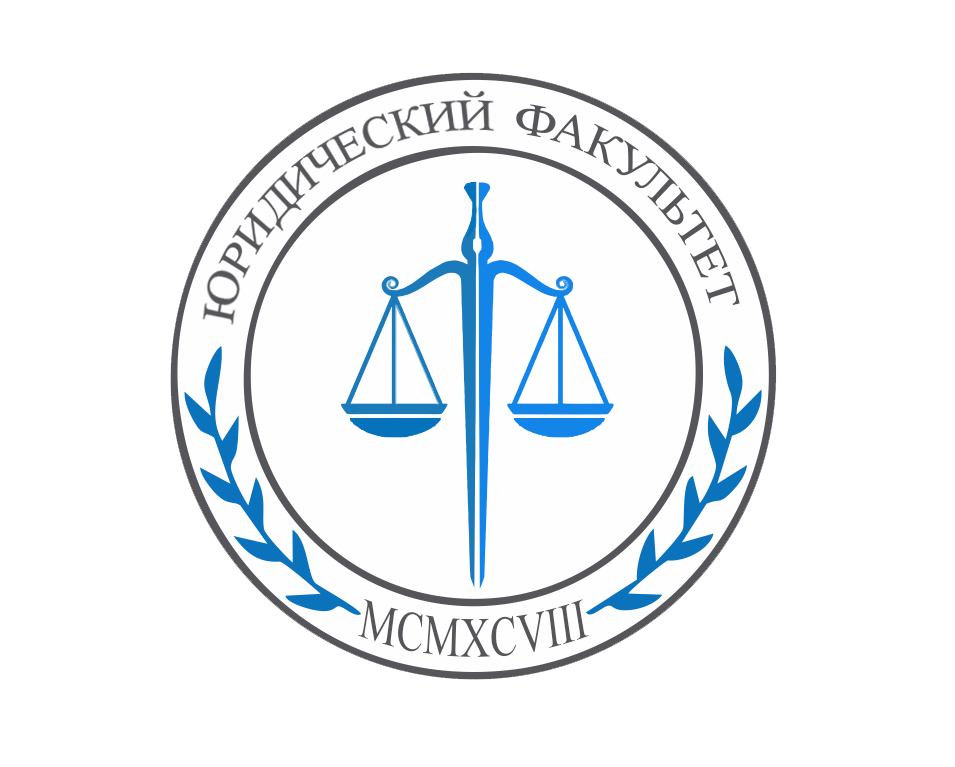 ЮРИДИЧЕСКИЙ
ФАКУЛЬТЕТ
Юридический факультет образован  в октябре 1998 года.
Декан юридического факультета
БОЧКОВ АЛЕКСАНДР АЛЕКСАНДРОВИЧ

г. Витебск, пр-т Московский, 33, каб. 329
телефон (8-0212)-428361

E-mail: uf@vsu.by
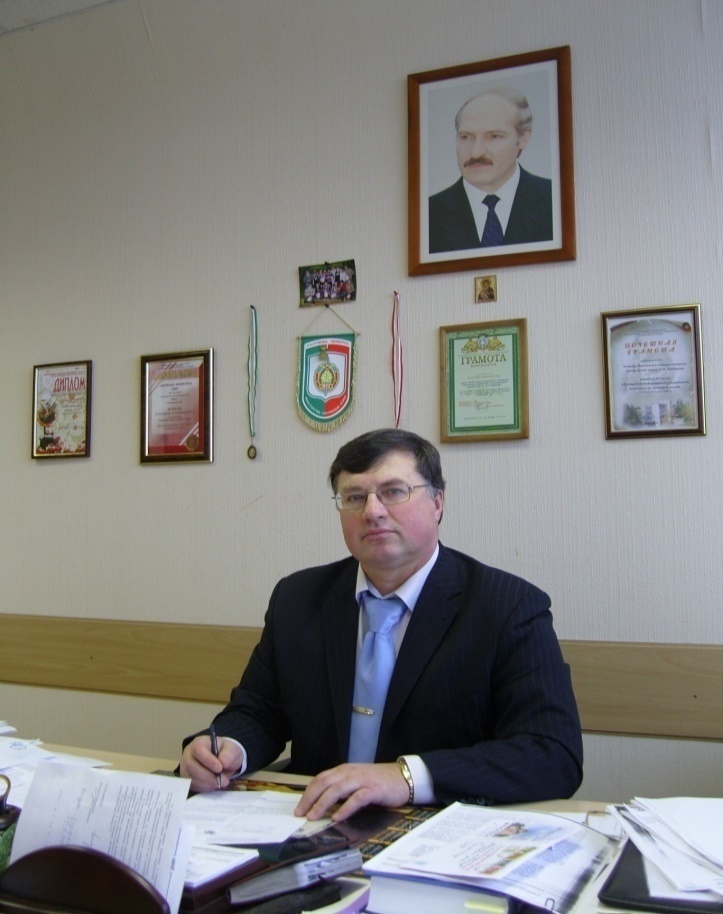 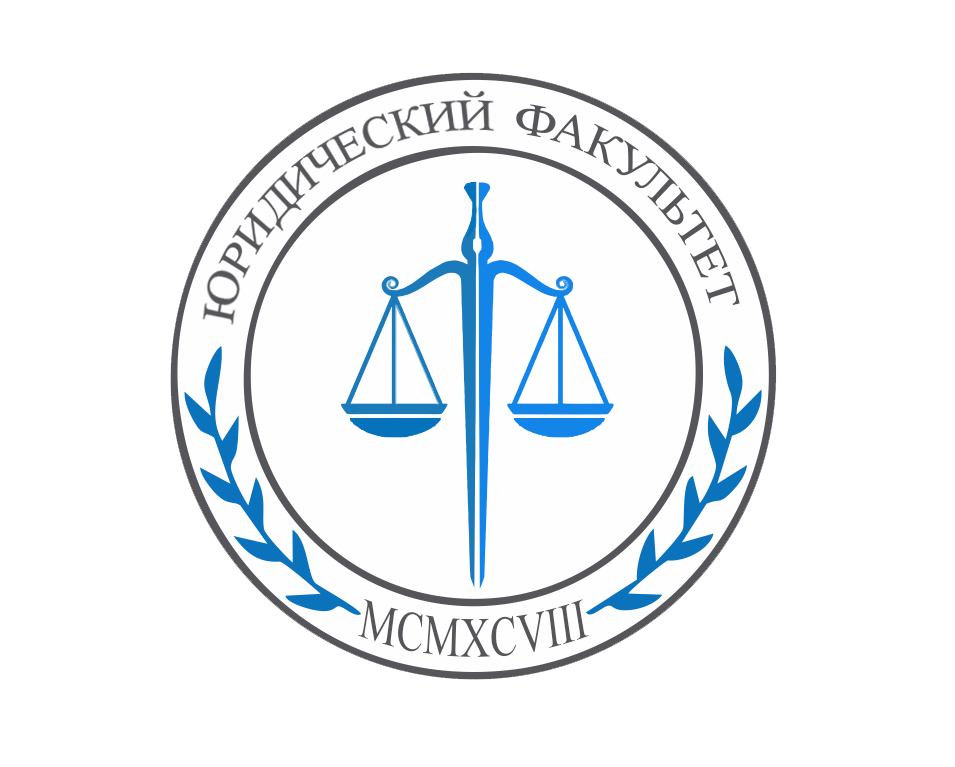 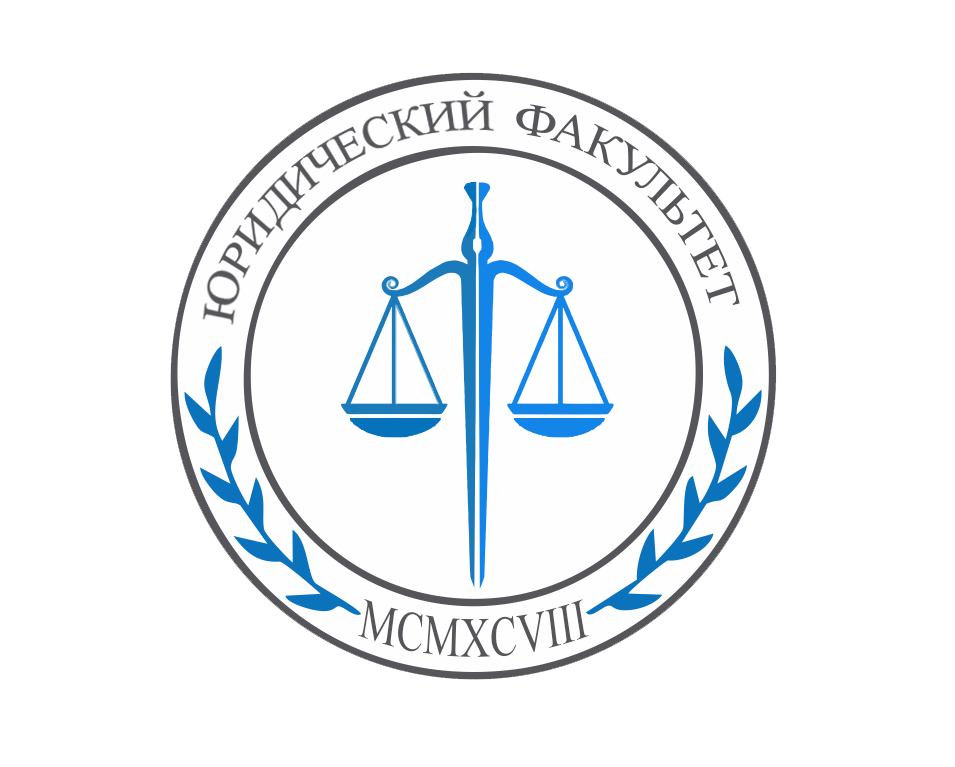 СПЕЦИАЛЬНОСТИ  ФАКУЛЬТЕТА
«МЕЖДУНАРОДНОЕ ПРАВО»
квалификация – «юрист - международник  со знанием иностранных языков»
(дневная форма обучения)
«ПРАВОВЕДЕНИЕ»
квалификация – «юрист» 
(дневная; заочная; заочная сокращенная формы обучения)
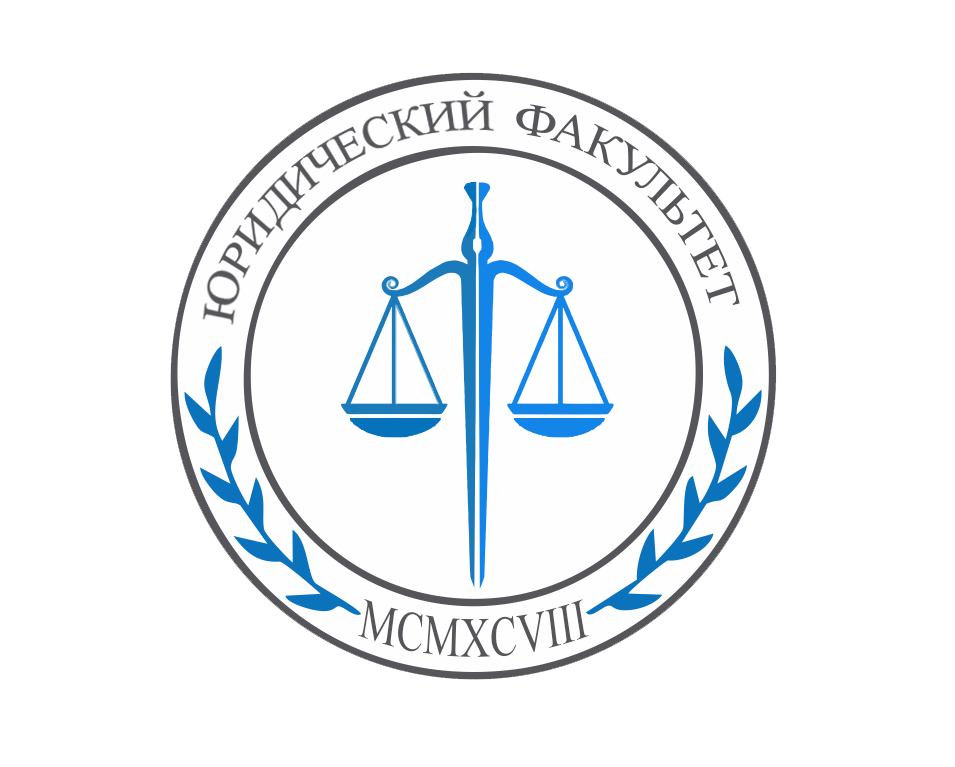 СЕРТИФИКАТЫ   ЦТ (для поступающих на дневную и заочную полную форму обучения)
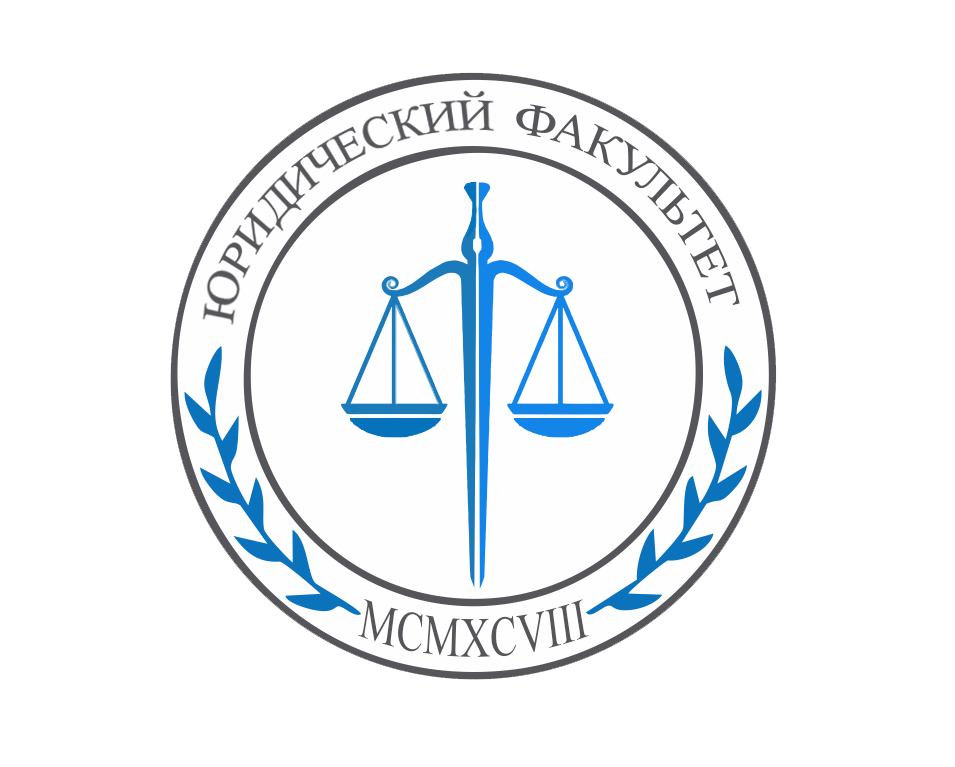 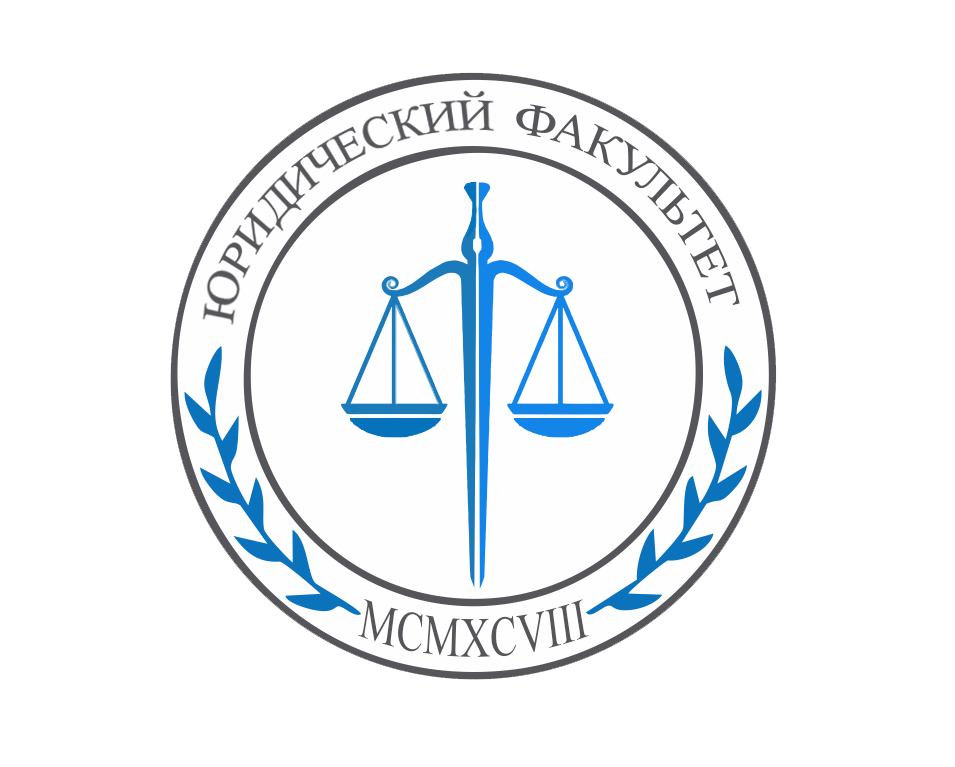 У нас предусмотрены  скидки в оплате за обучение  20%, 40% и 60% от стоимости обучения.
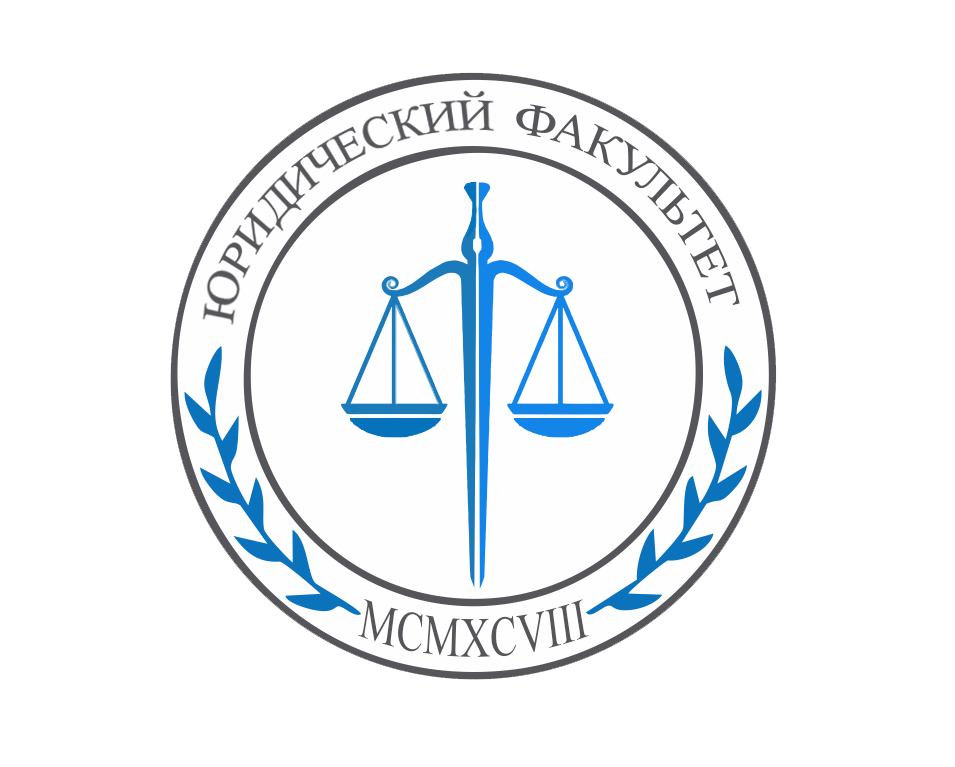 ВОЕННАЯ   КАФЕДРА
Для студентов дневной формы обучения в  ВГУ  имени П.М. Машерова  действует военная кафедра, зачисление на которую осуществляется со второго курса по итогам прохождения медкомиссии.
ВСТУПИТЕЛЬНЫЕ ИСПЫТАНИЯ
(для поступающих на заочную  сокращенную форму обучения)  ФОРМА  ИСПЫТАНИЯ  - ПИСЬМЕННАЯ.
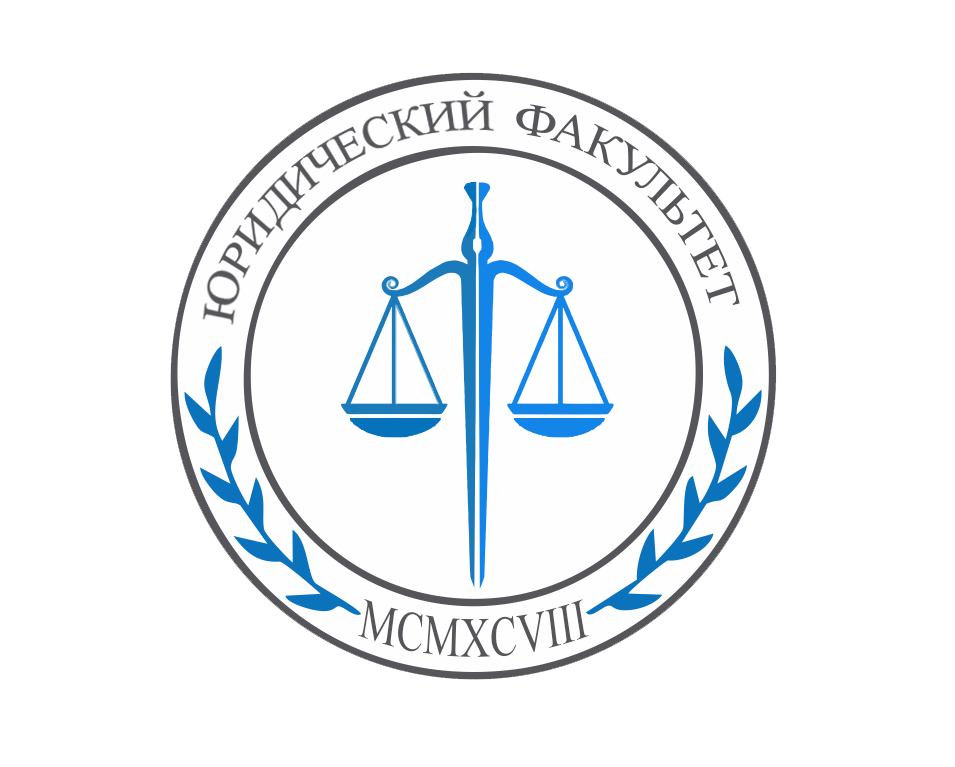 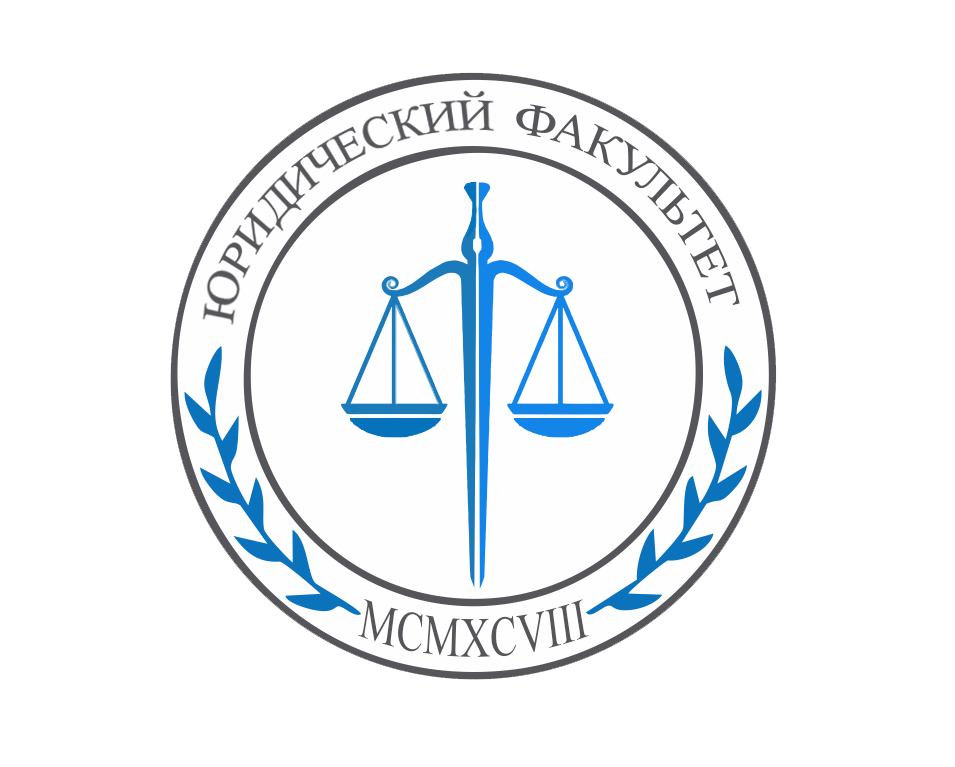 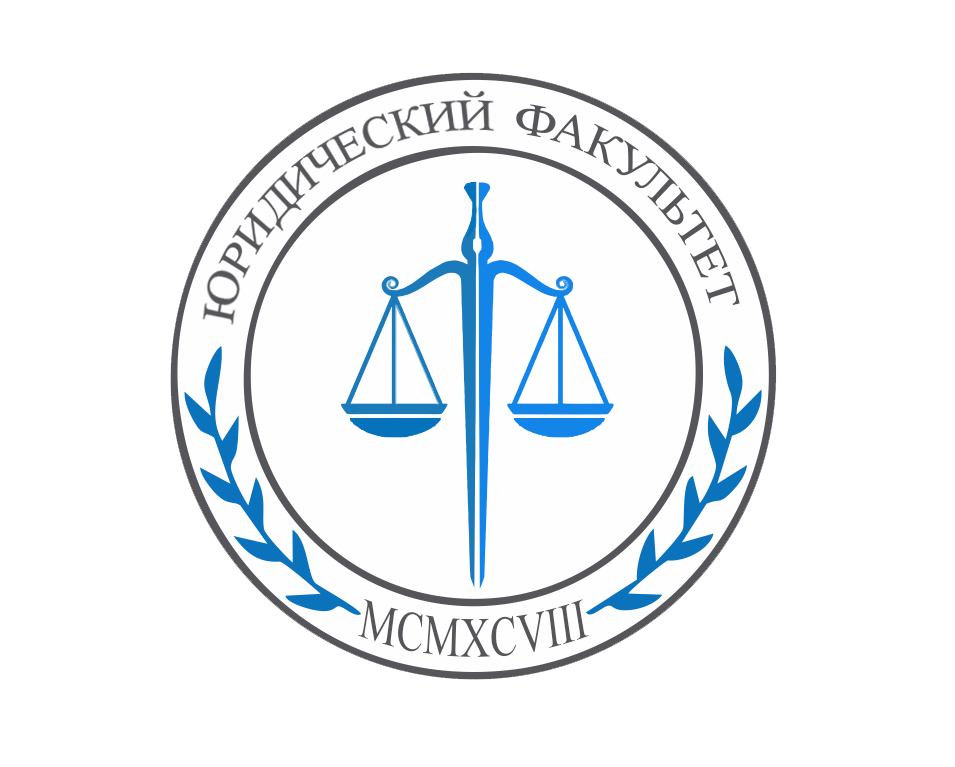 СРОКИ  ОБУЧЕНИЯ
Учебный процесс на юрфаке  осуществляют:
Кафедра истории и теории права
 Кафедра гражданского права и гражданского процесса
 Кафедра уголовного права и уголовного    процесса
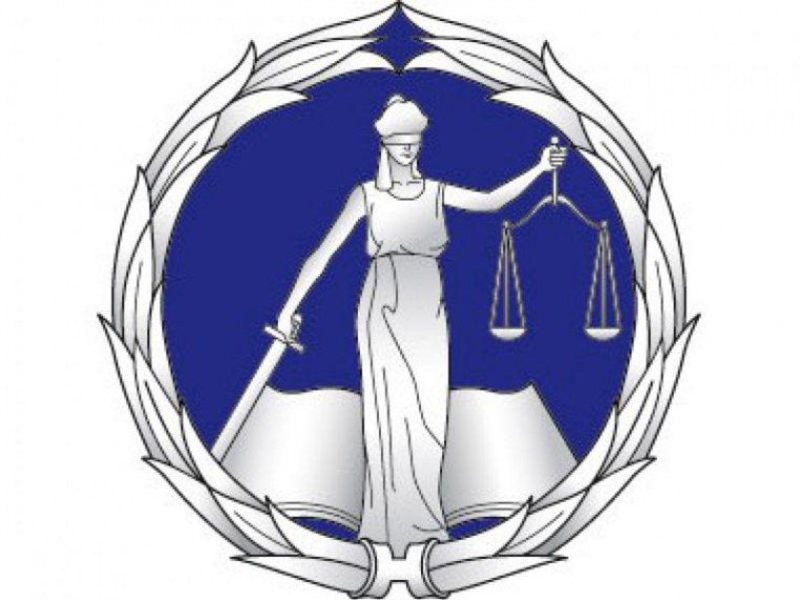 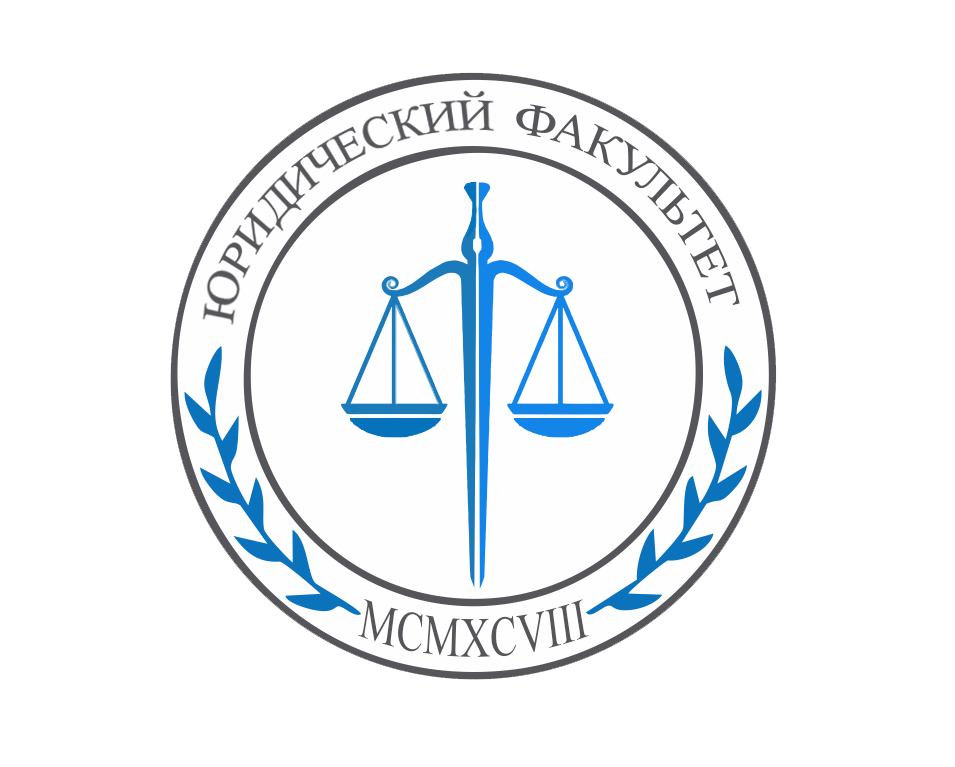 ФИЛИАЛЫ КАФЕДР
ЮРИДИЧЕСКОГО ФАКУЛЬТЕТА
в Управлении Следственного комитета Республики Беларусь по Витебской области
в Экономическом суде Витебской области
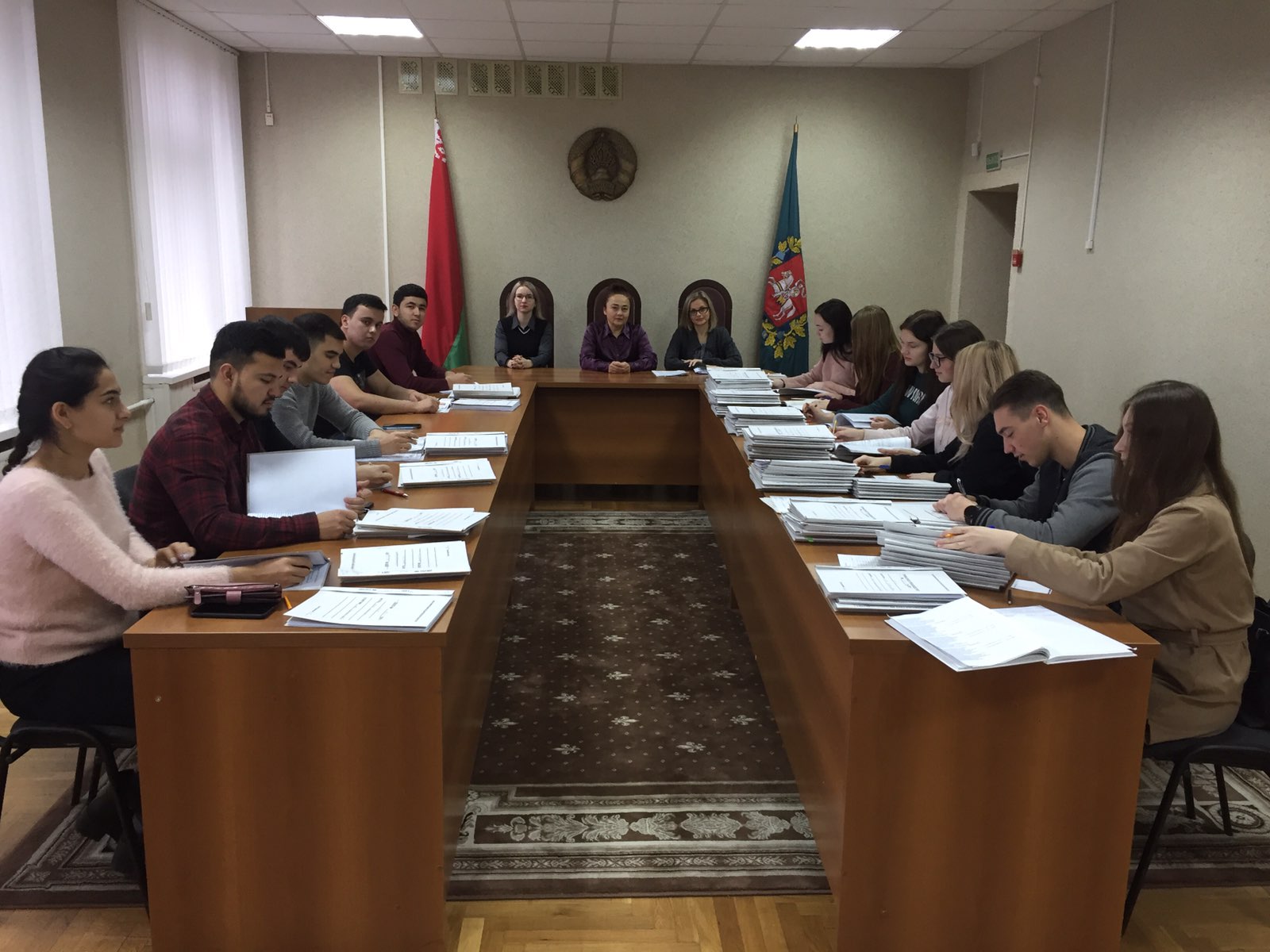 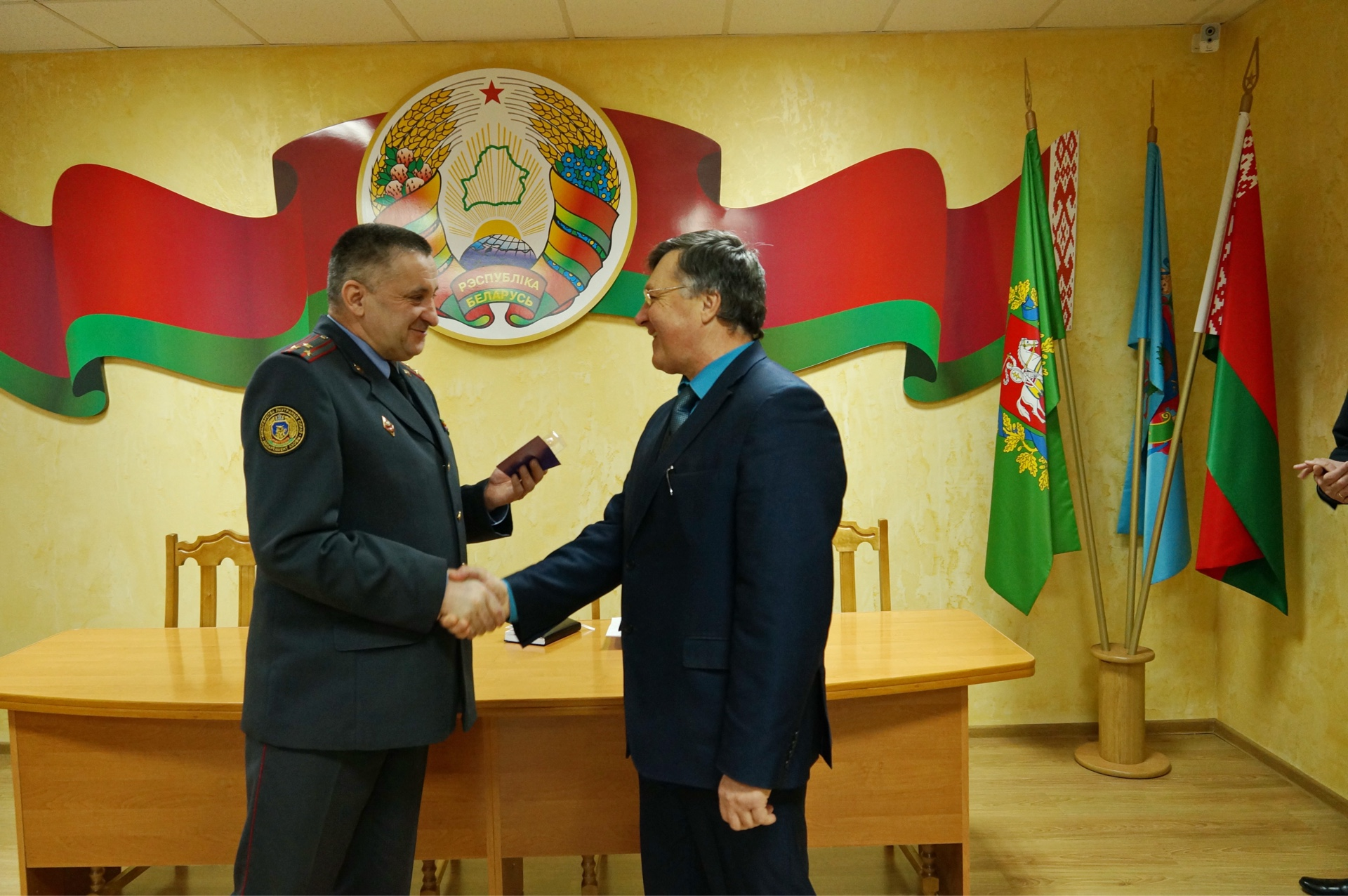 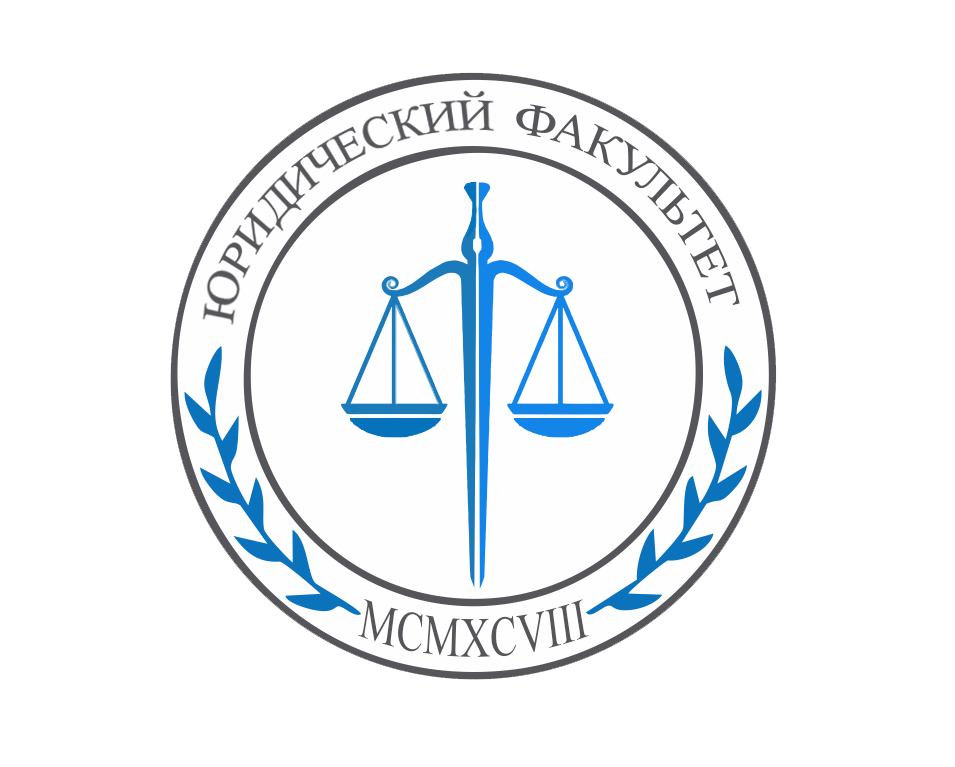 КРИМИНАЛИСТИЧЕСКИЕ   ЛАБОРАТОРИИ
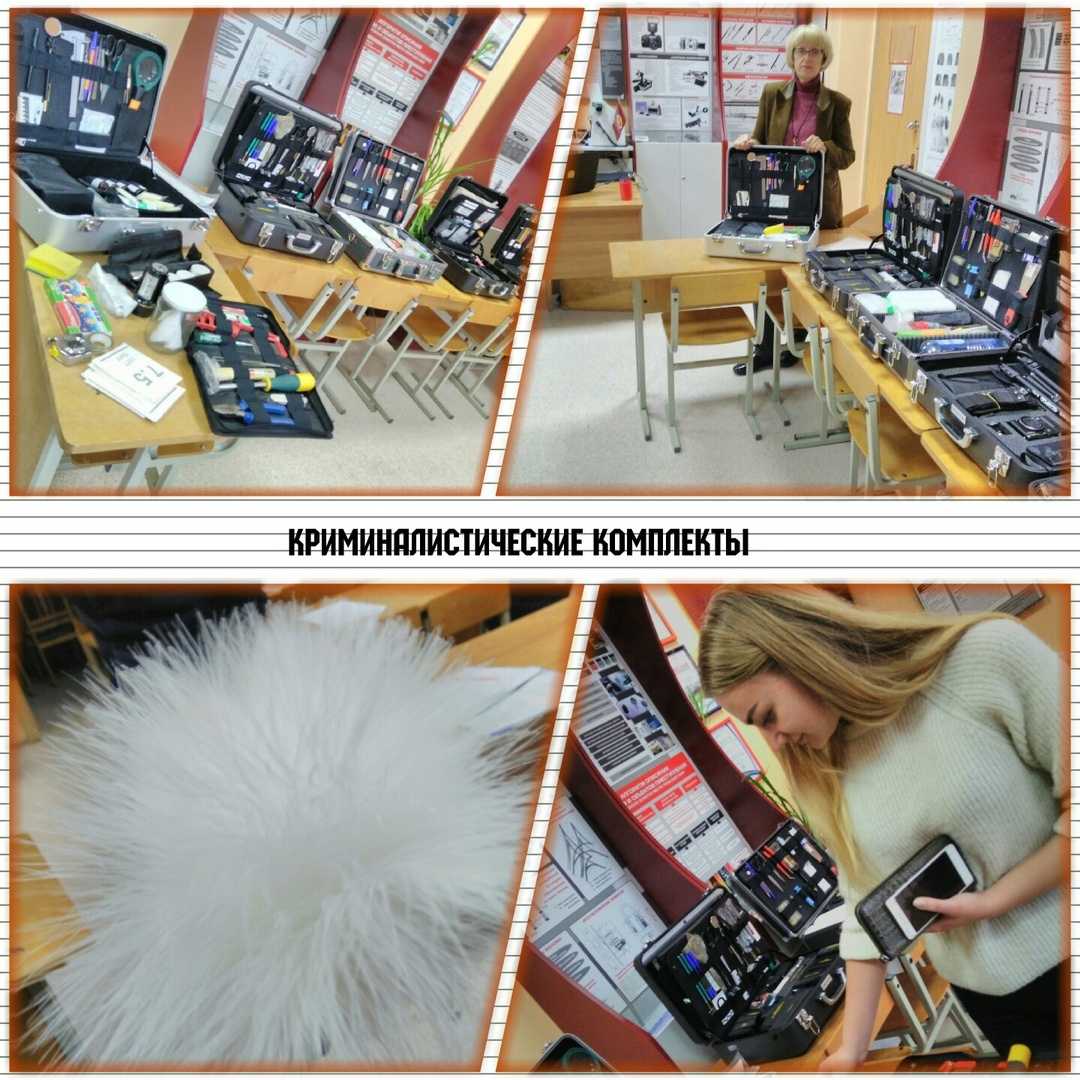 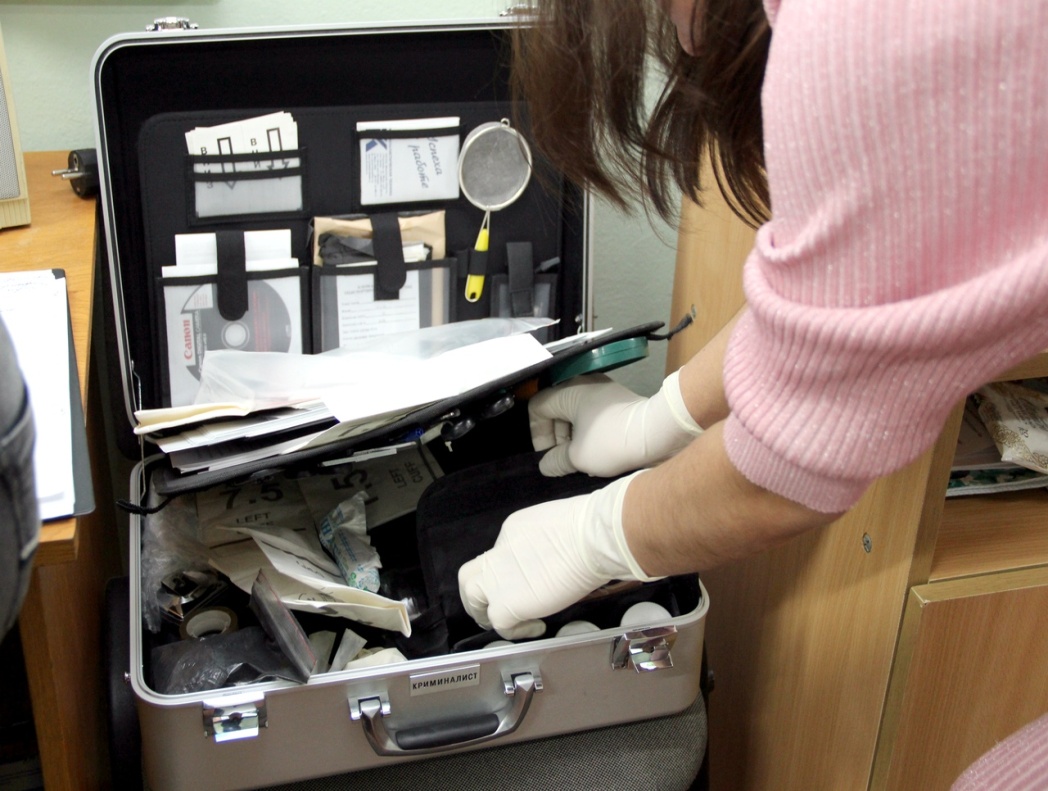 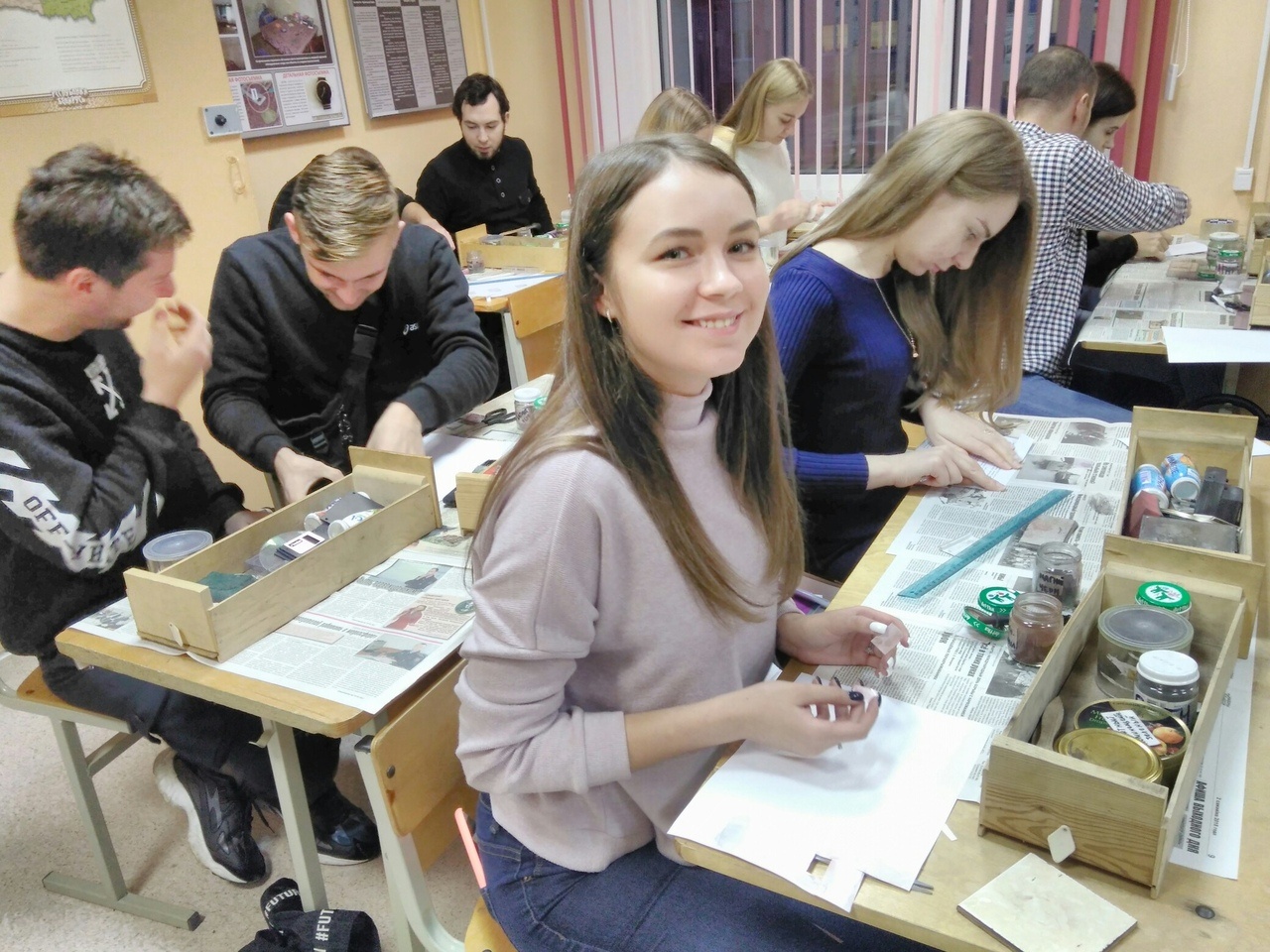 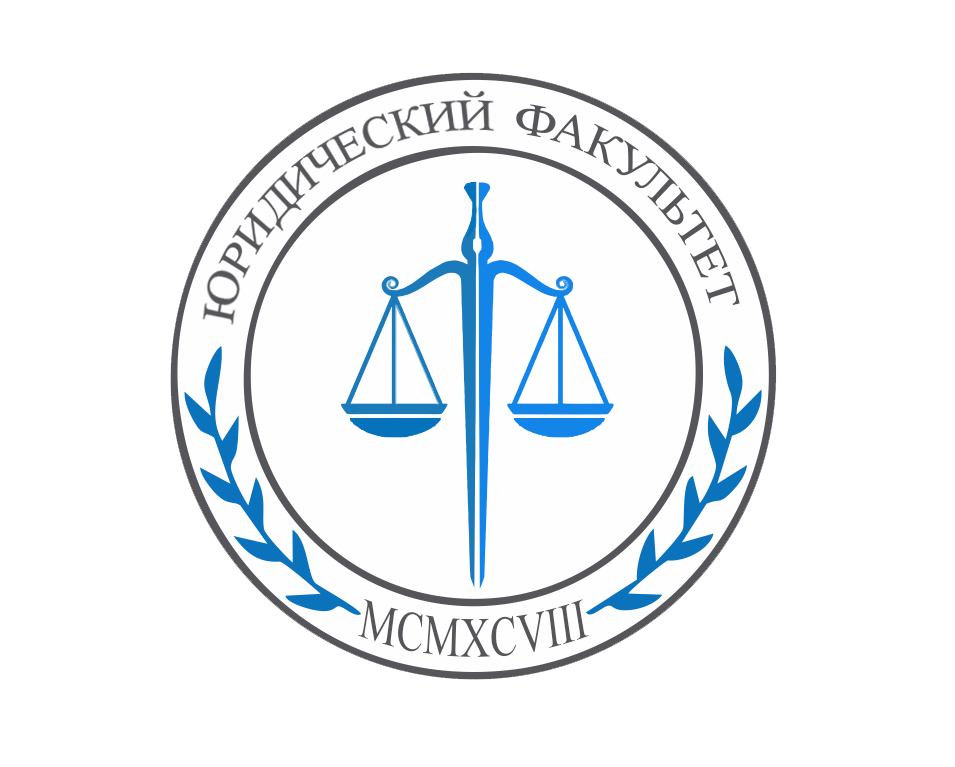 КРИМИНАЛИСТИЧЕСКИЙ ПОЛИГОН
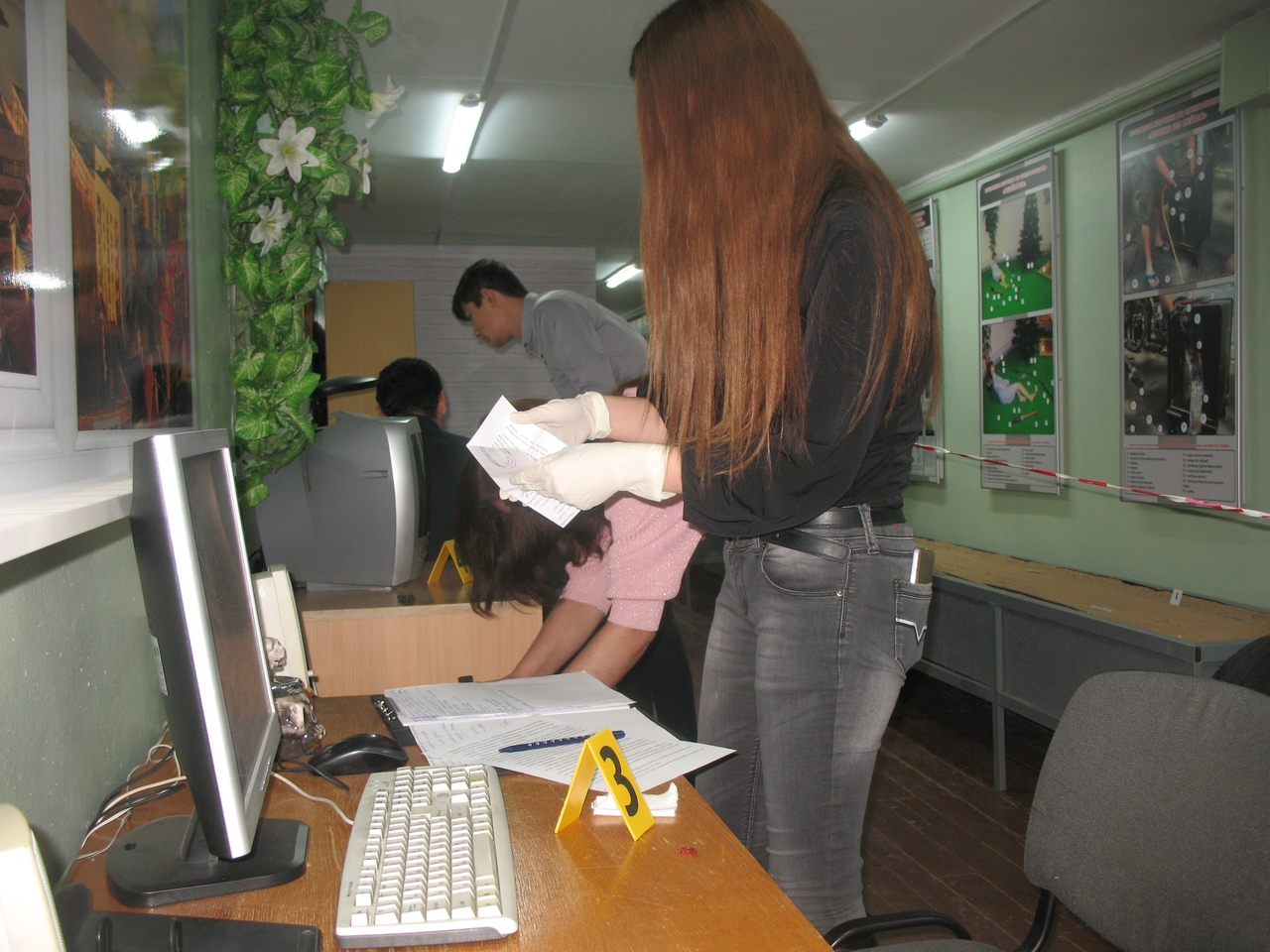 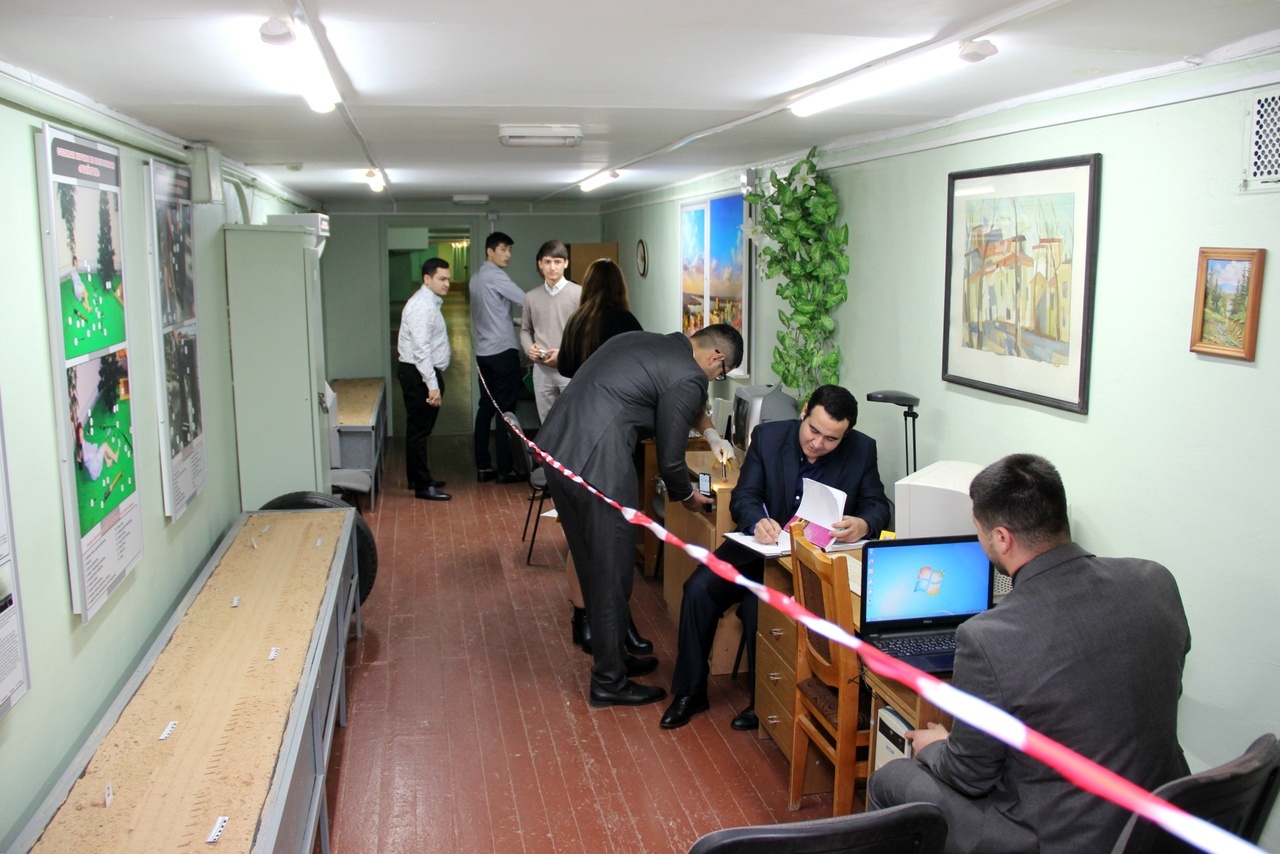 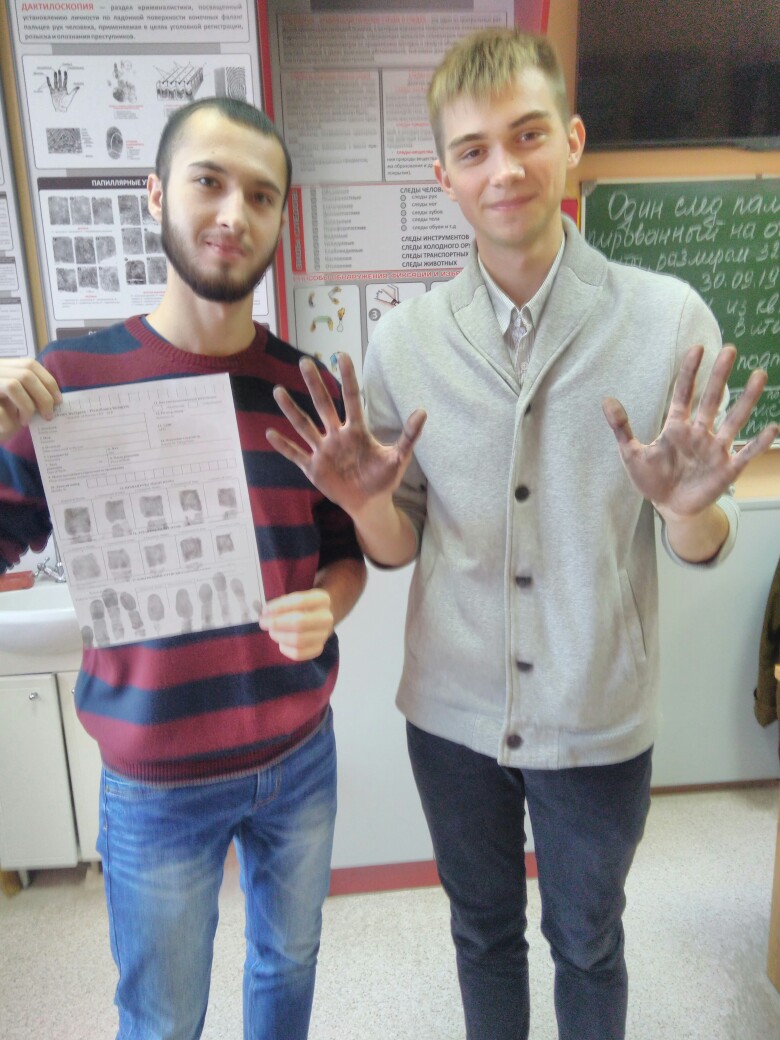 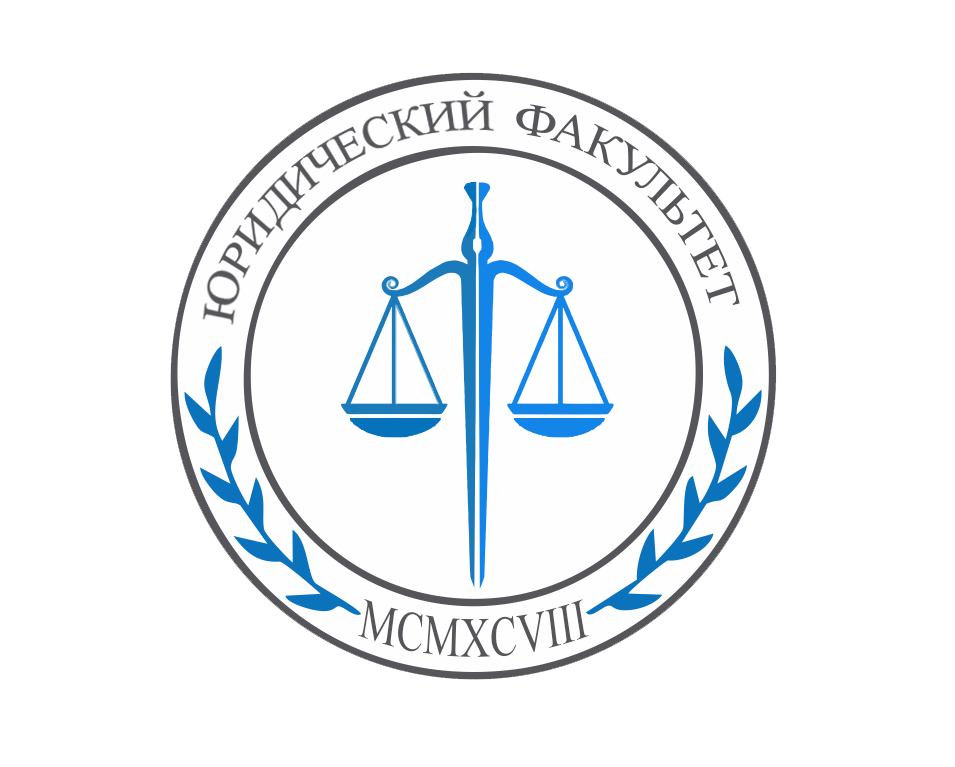 ШКОЛА  ЮНЫХ КРИМИНАЛИСТОВ
Учащимся  7–11 классов приоткрываются тайны криминалистической сущности процессов  фотосъемки, видеозаписи мест преступлений и многое другое
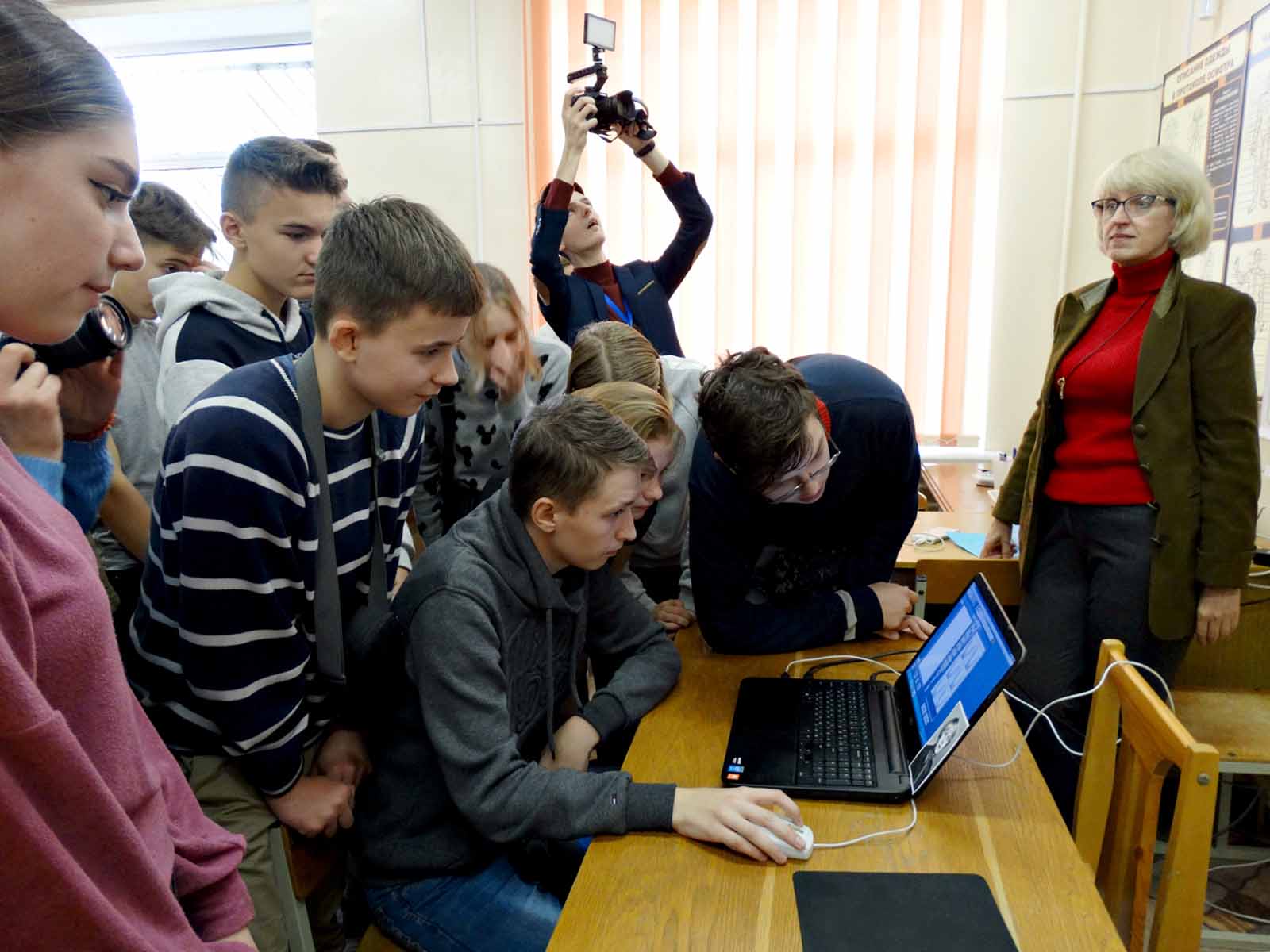 Записаться в школу юных криминалистов можно по телефону + 375(29)7187026
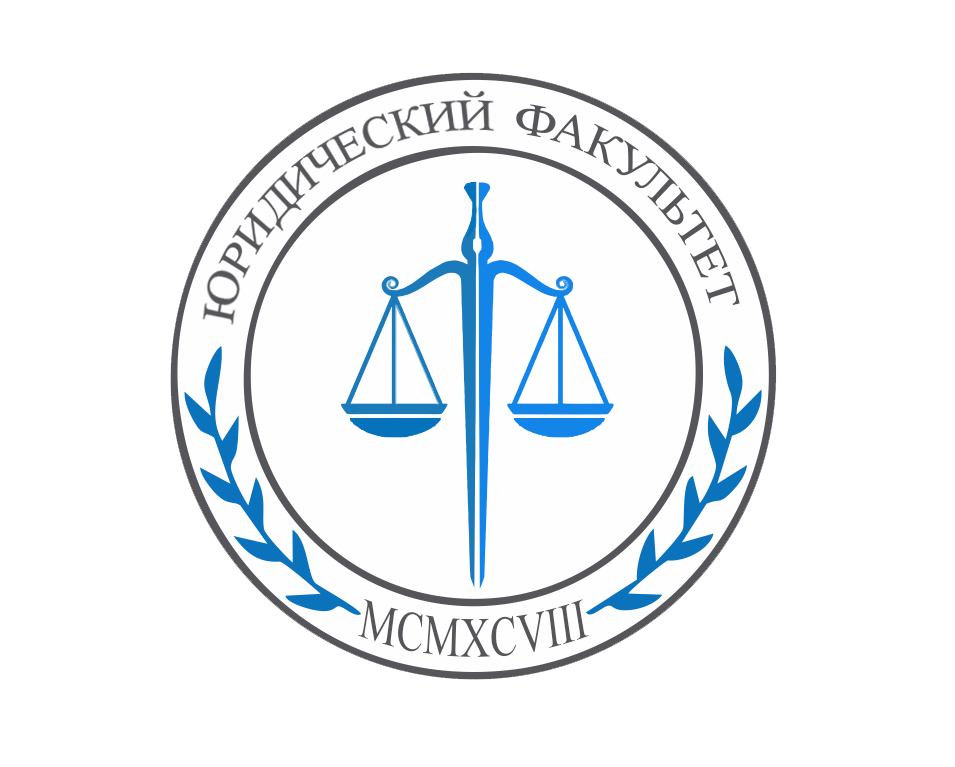 ЛАБОРАТОРИЯ
ПРАВОВОГО ИНФОРМИРОВАНИЯ
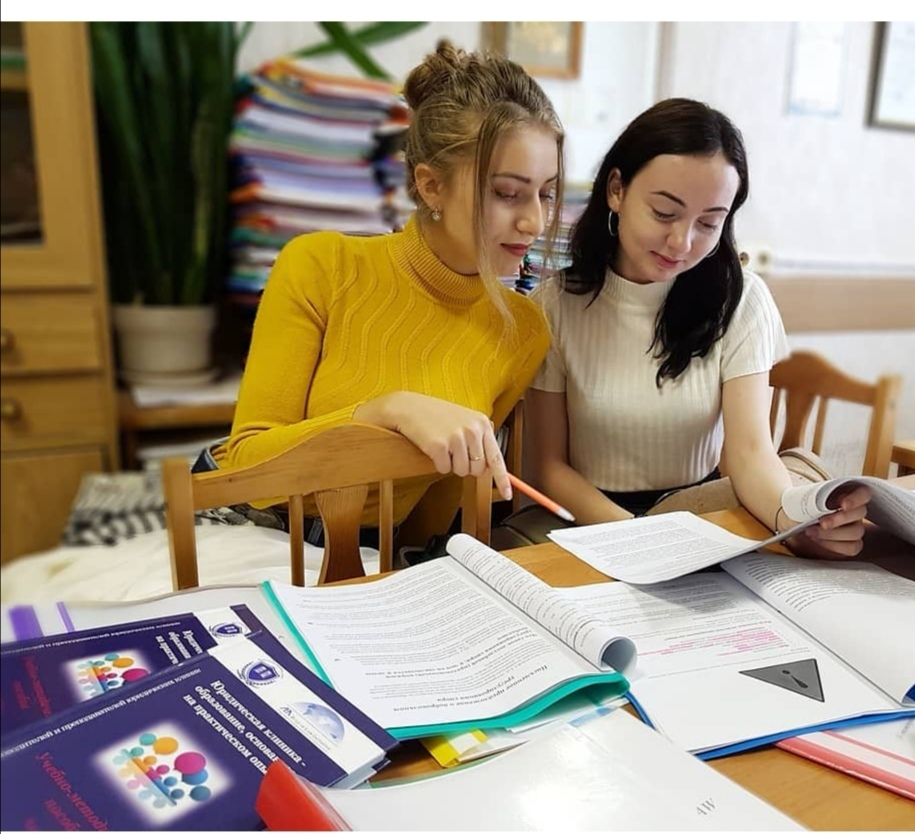 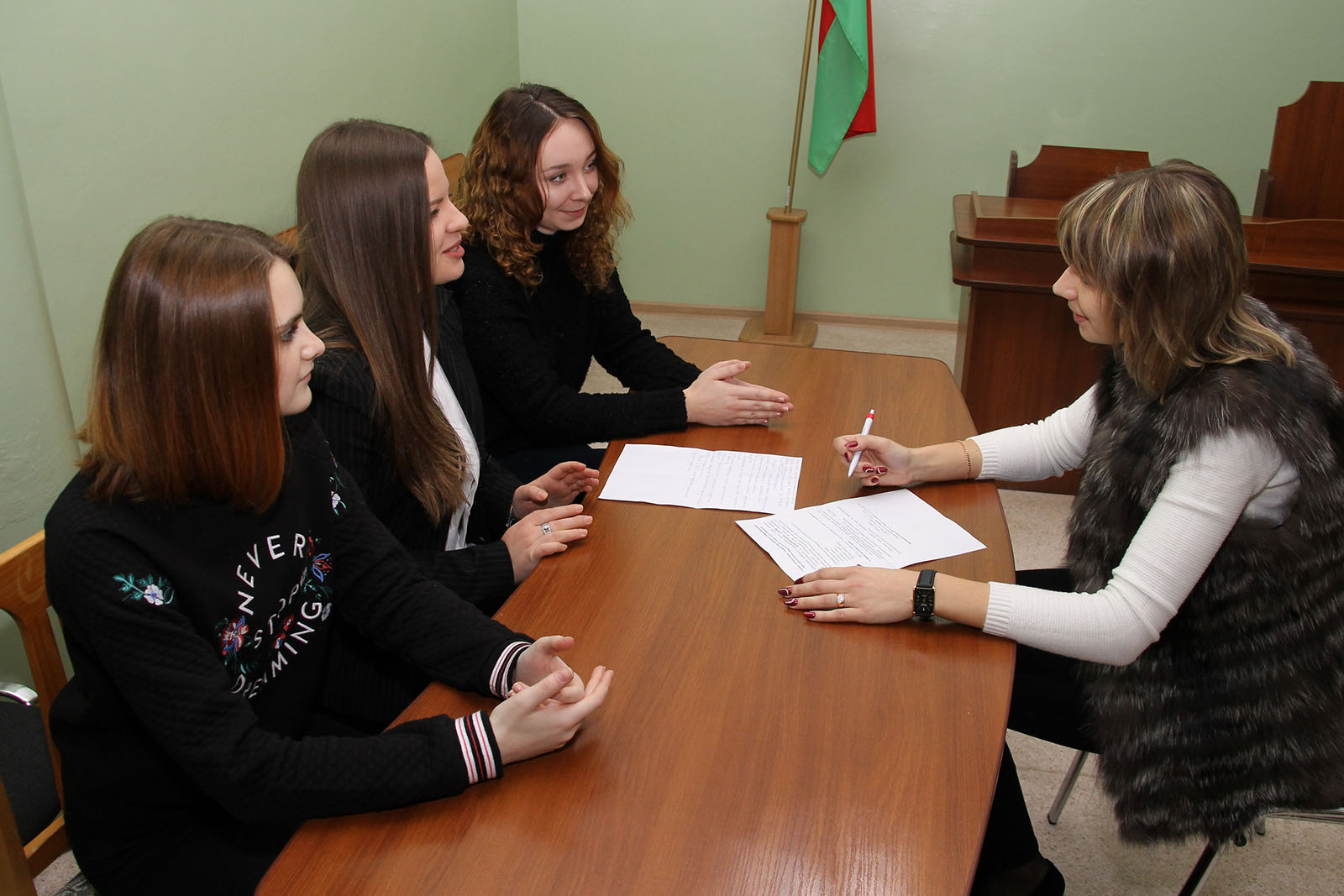 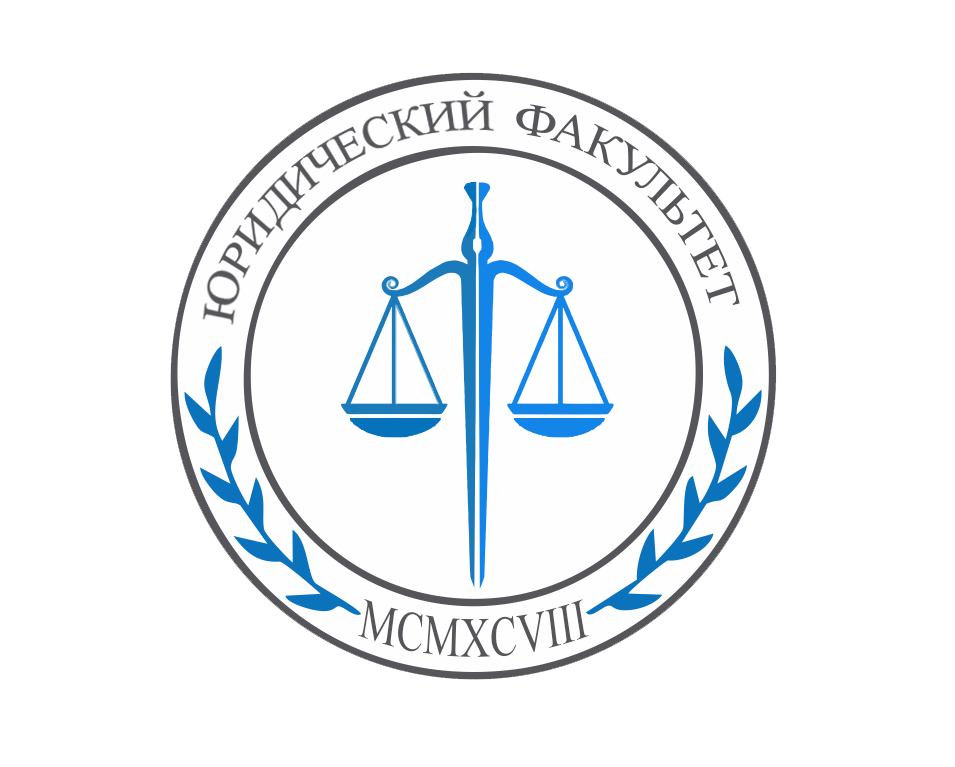 ПРАКТИКООРИЕНТИРОВАННОЕ  ОБУЧЕНИЕ
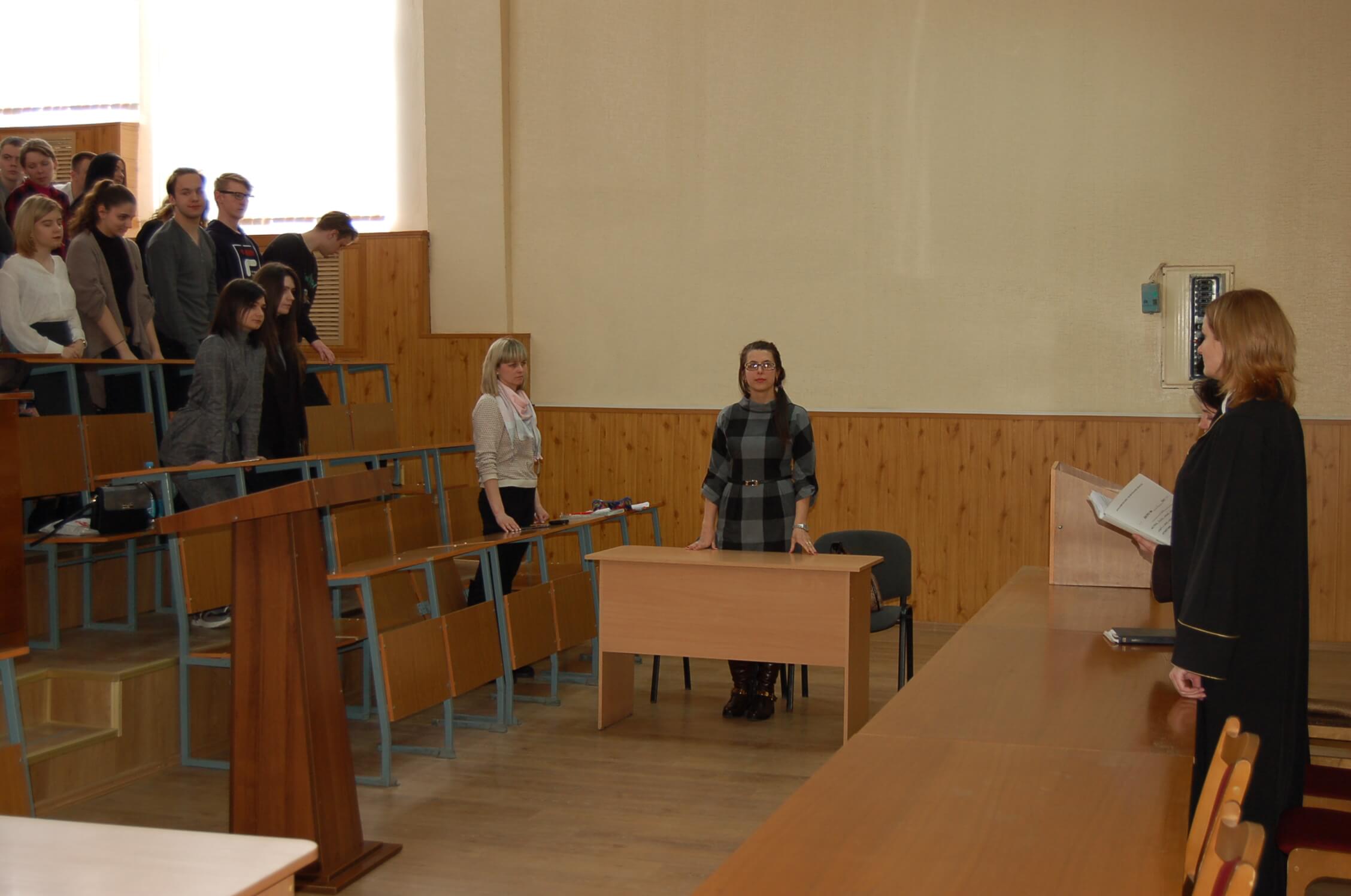 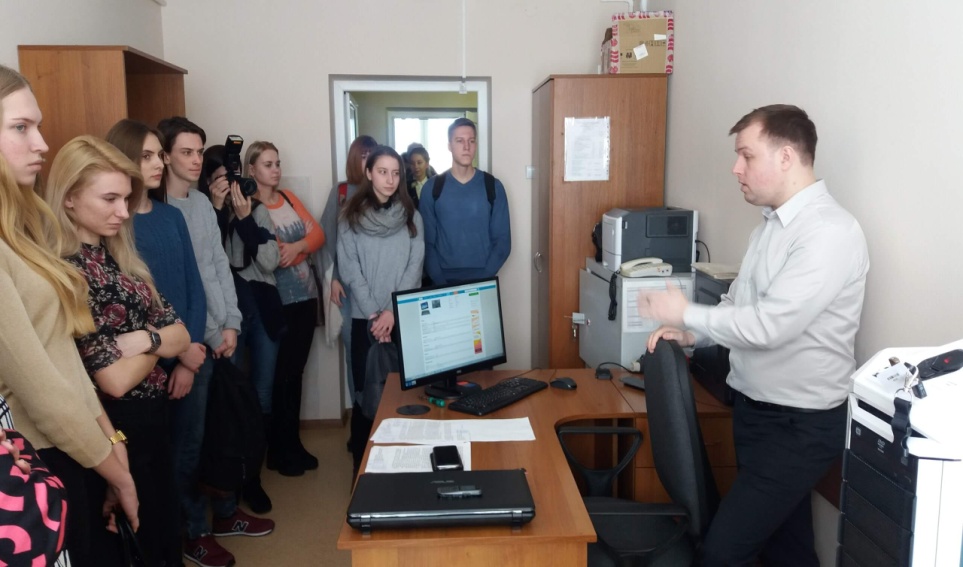 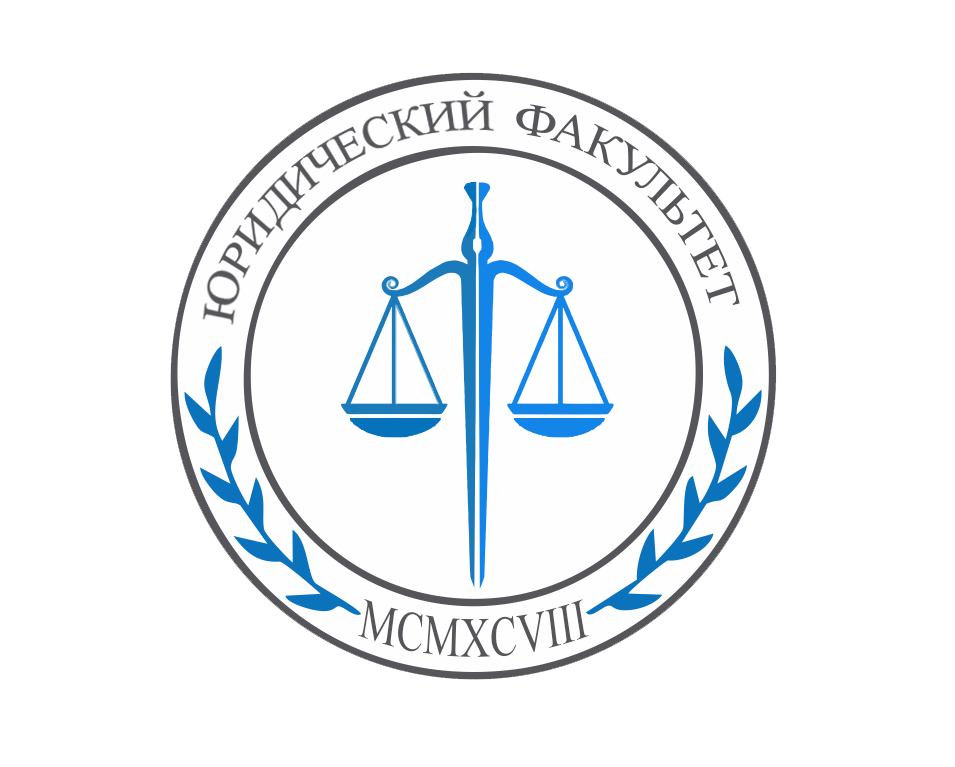 МЕЖДУНАРОДНЫЕ КОНФЕРЕНЦИИ
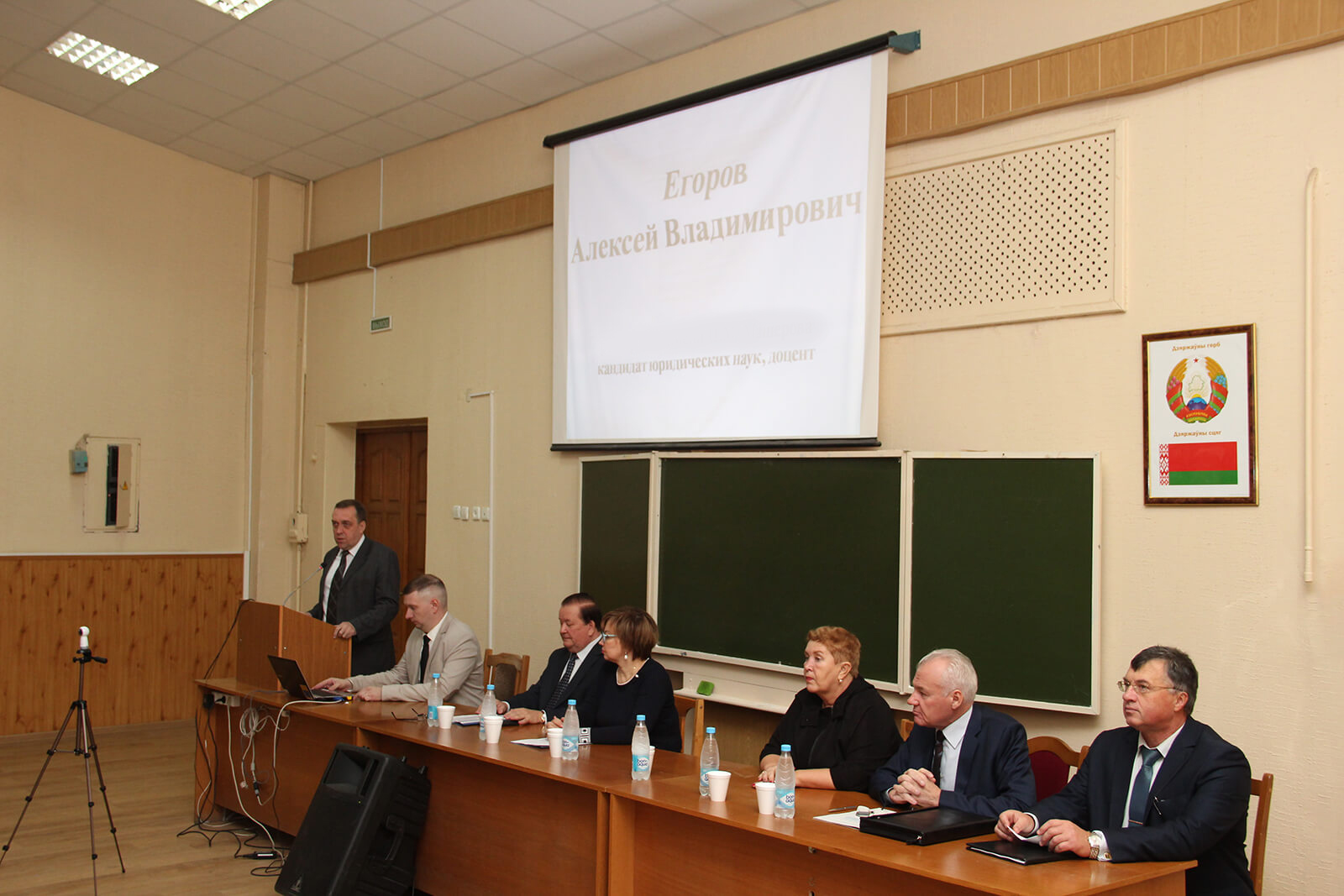 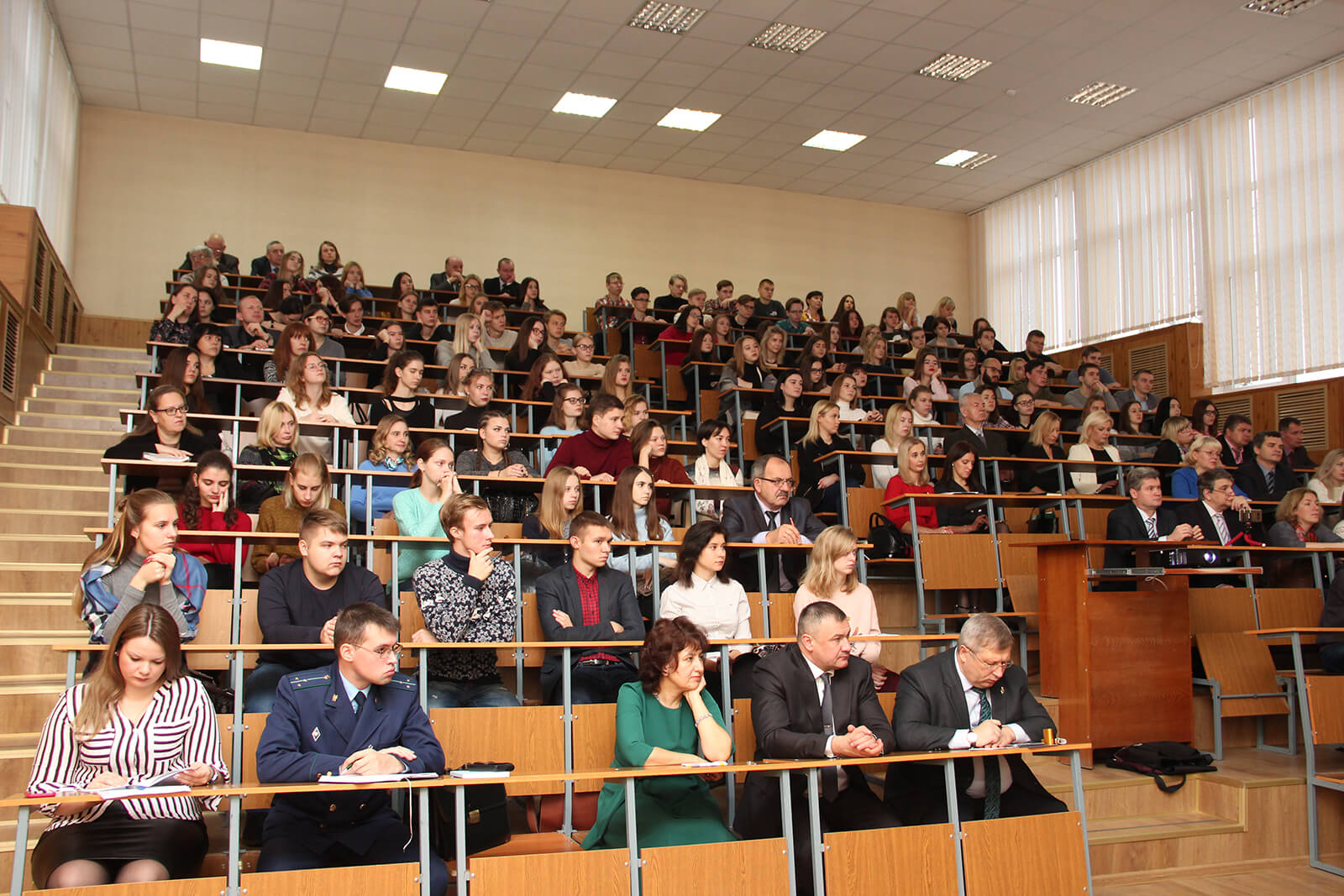 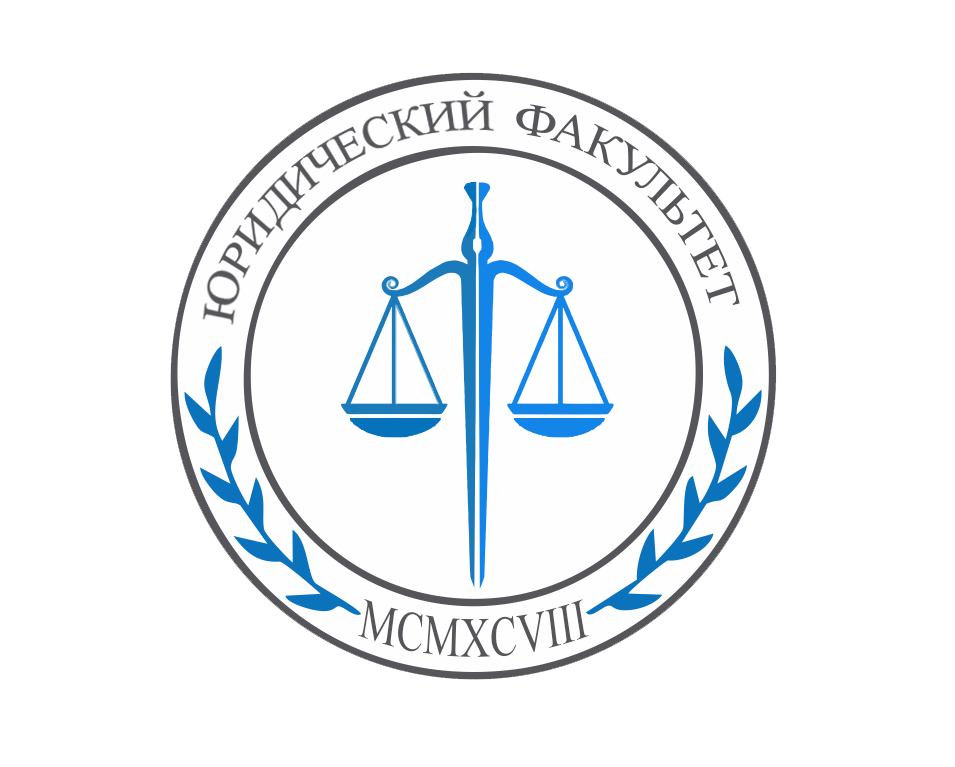 СЕМИНАРЫ И КРУГЛЫЕ СТОЛЫ
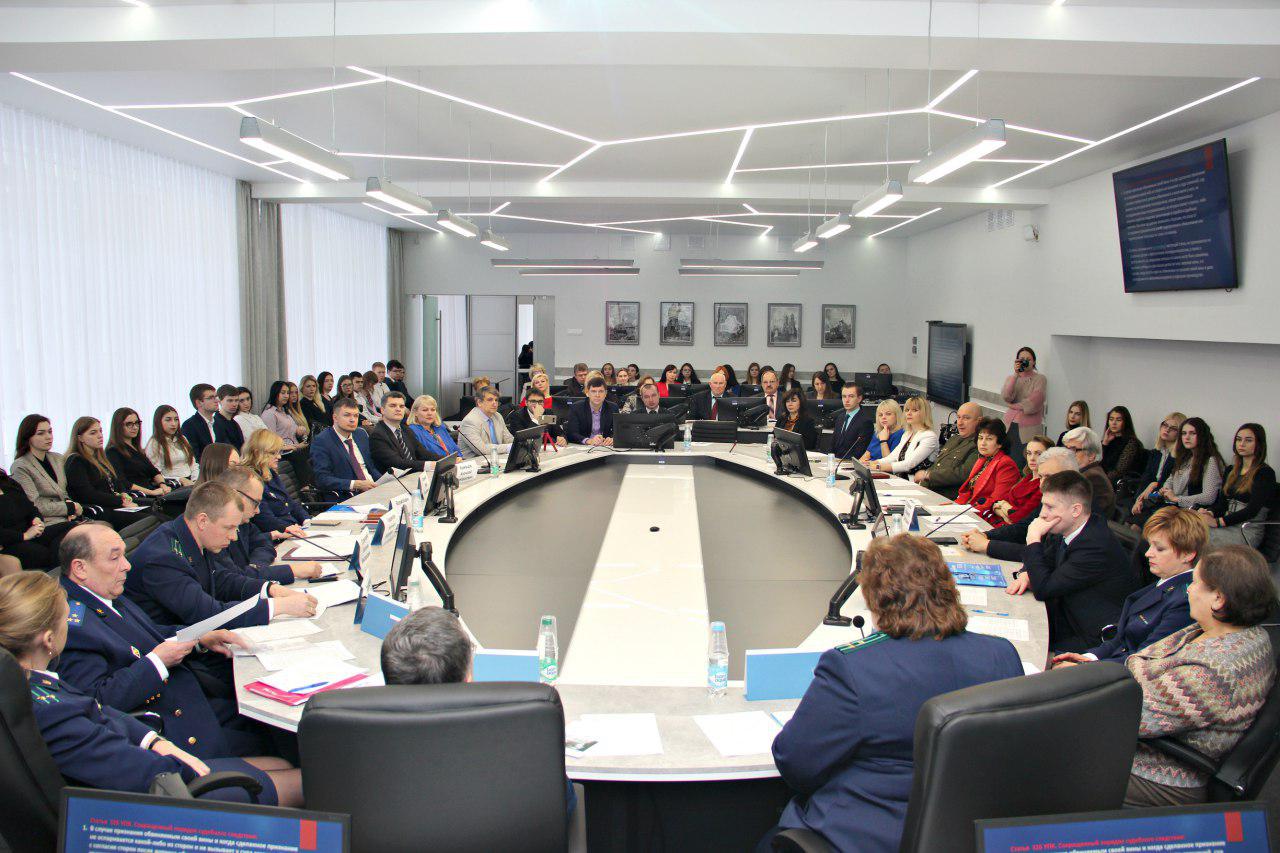 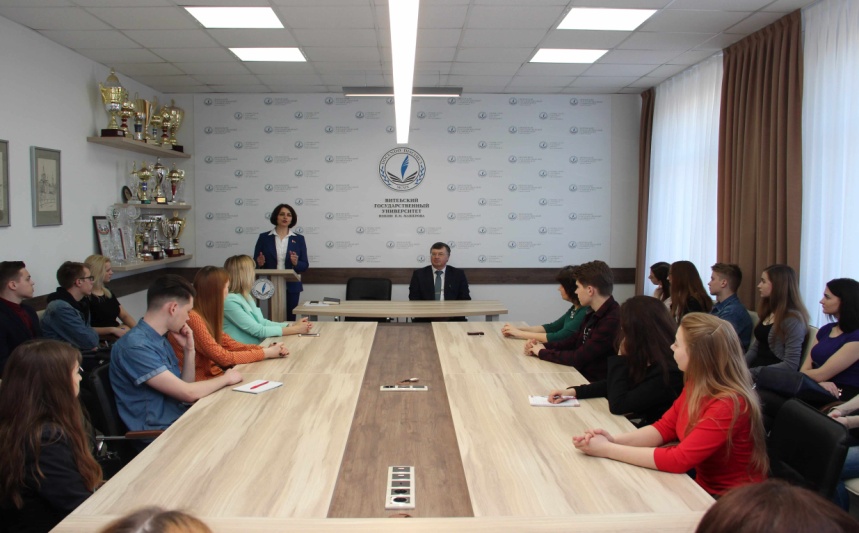 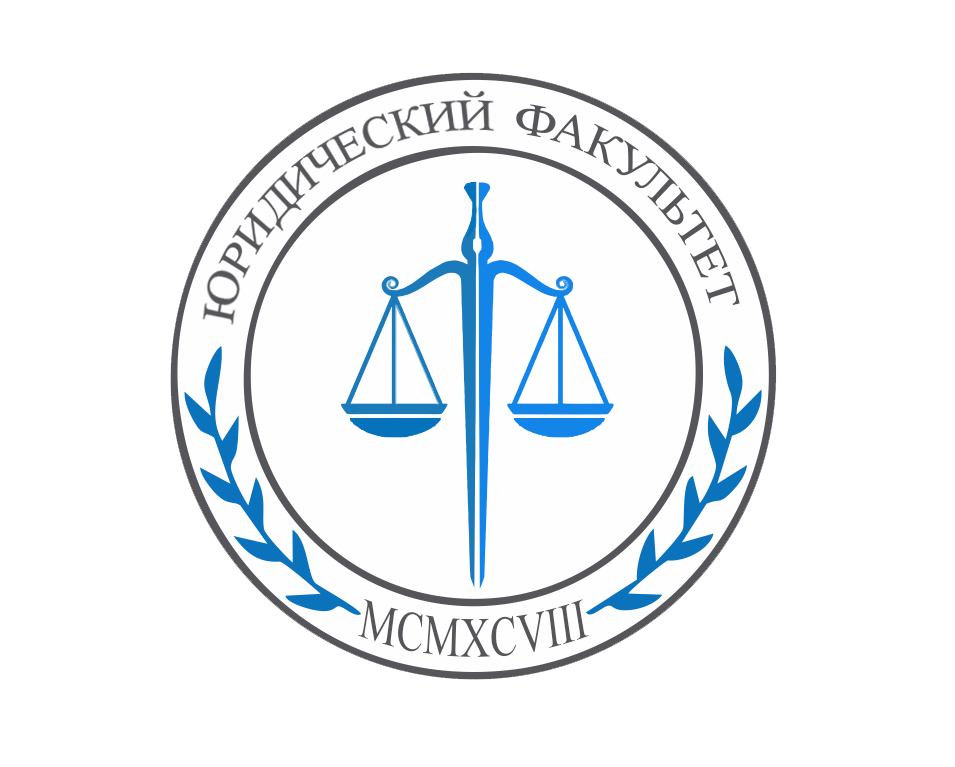 НОВЫЕ ТЕХНОЛОГИИ
VR-ВИДЕО
QR-КОДЫ
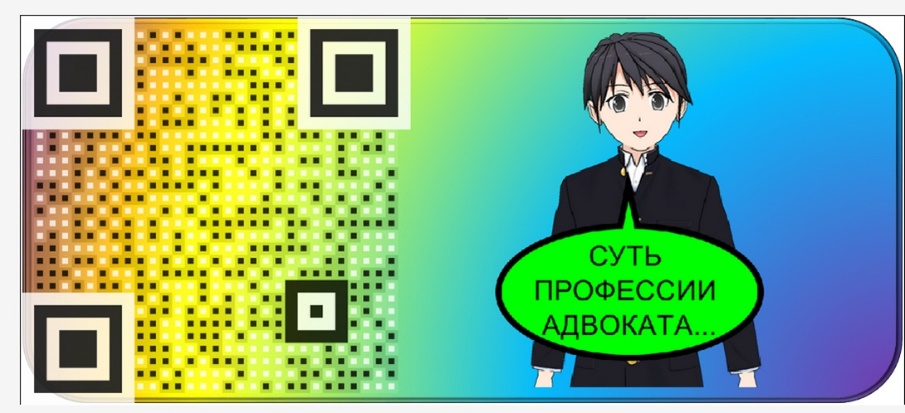 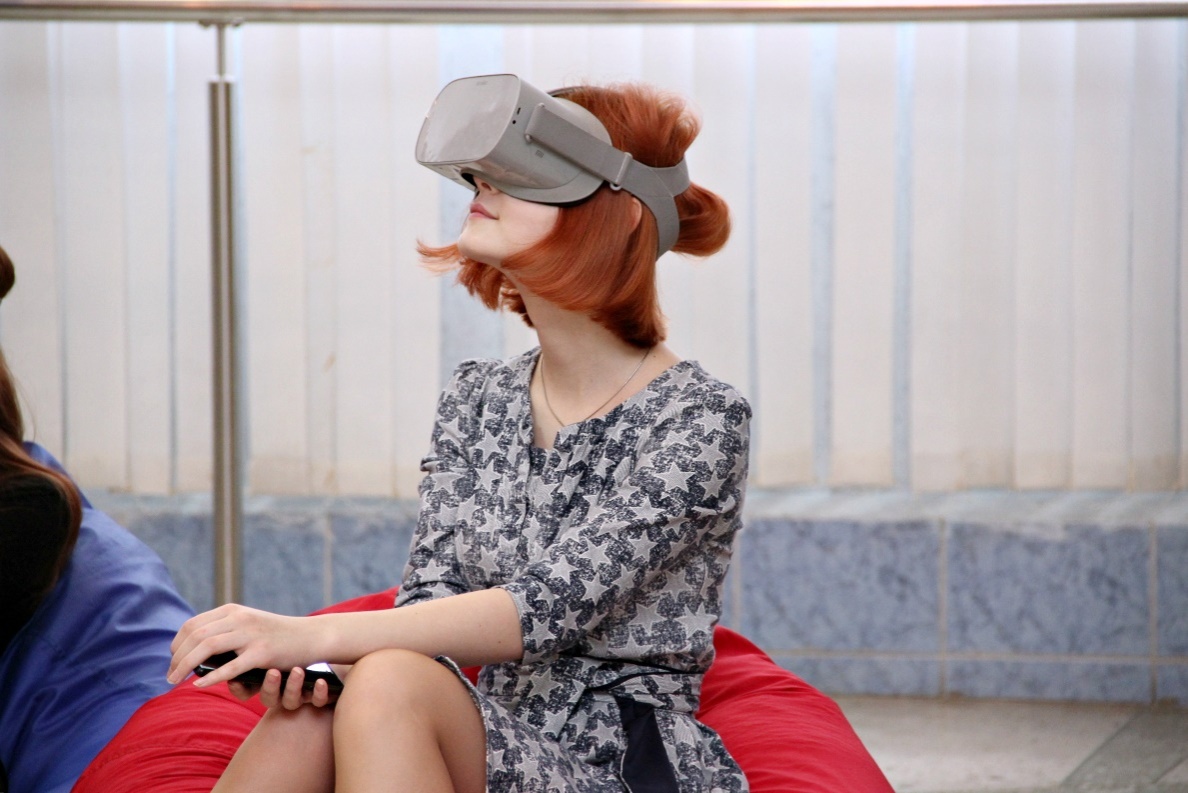 ТЕСТЫ В СТИЛЕ 
ВИЗУАЛЬНЫХ НОВЕЛЛ
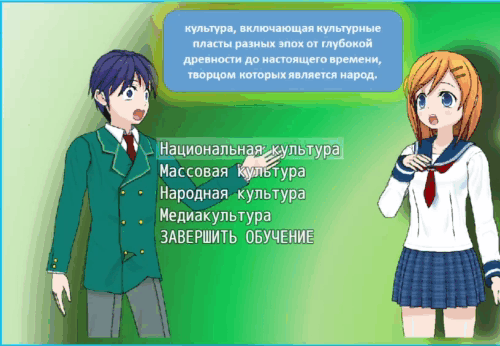 ЗАОЧНАЯ  ФОРМА – 1,5 ГОДА
ЮРФАК также ПРИГЛАШАЕТ  получить высшее образование II ступени (МАГИСТРАТУРА)
Специальность «Юриспруденция»
Академическая степень «Магистр юридических наук»
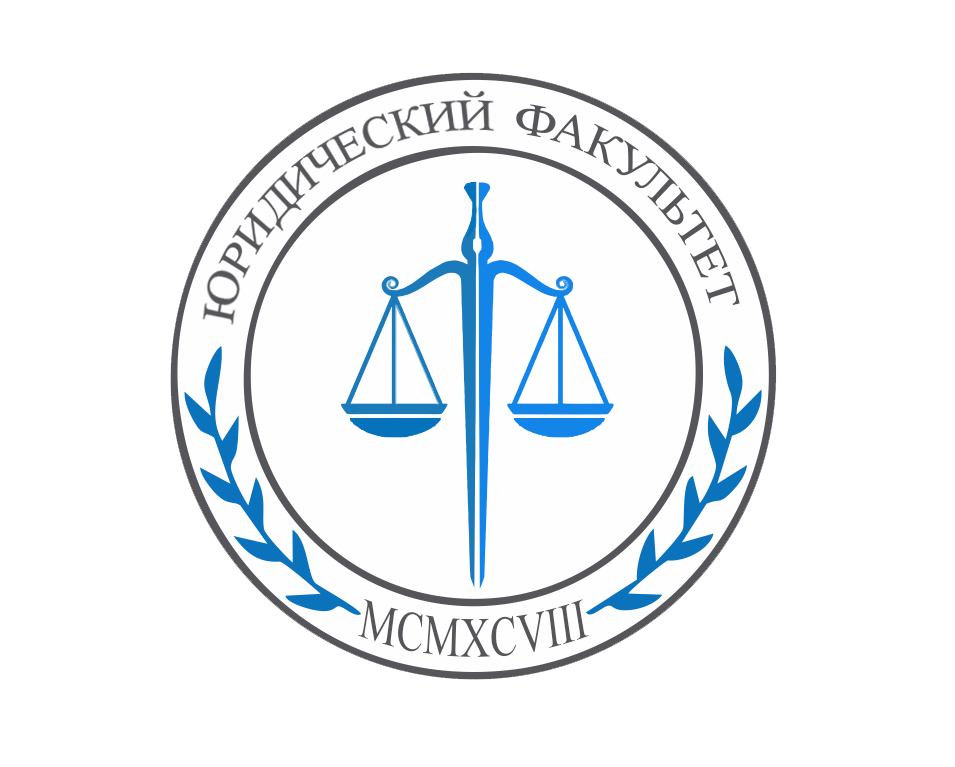 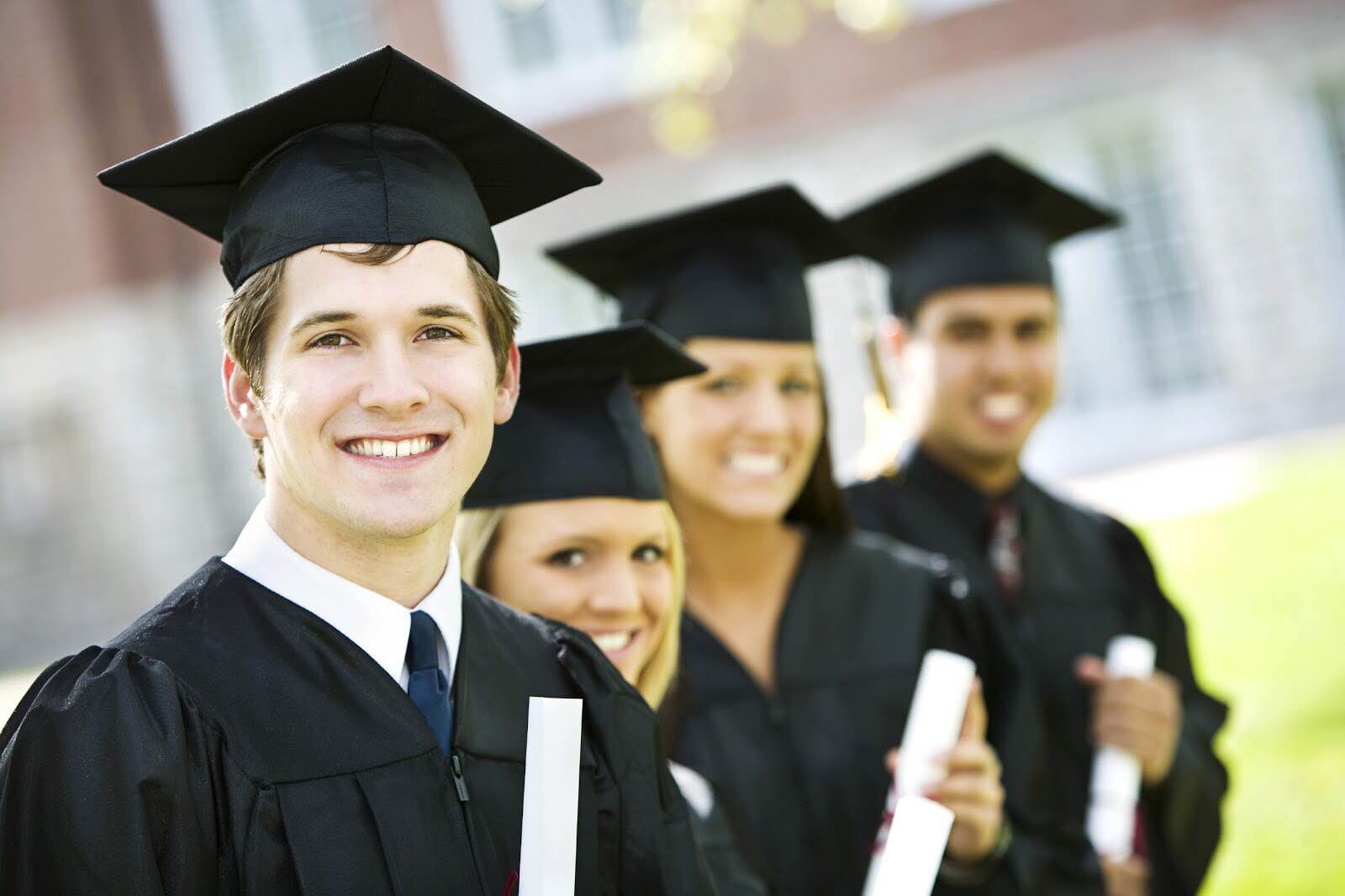 ДНЕВНАЯ  ФОРМА – 1 ГОД
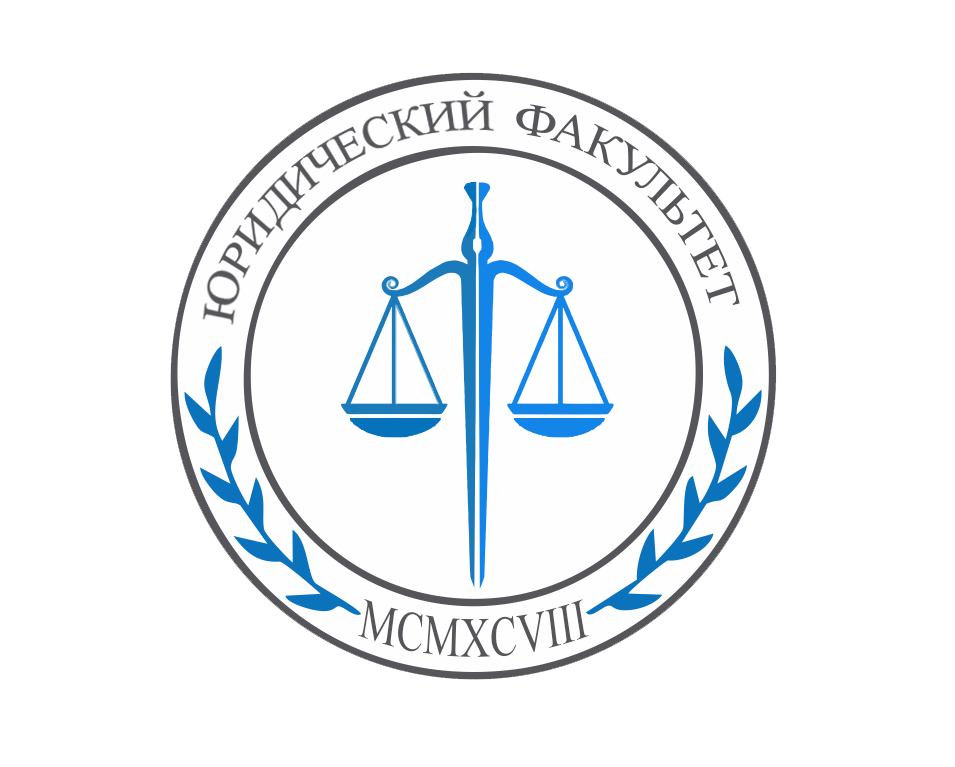 УСТНЫЙ ВСТУПИТЕЛЬНЫЙ  ЭКЗАМЕН в магистратуру  содержит вопросы следующих дисциплин:
СТУДЕНЧЕСКИЙ КЛУБ
«ERGA OMNES»
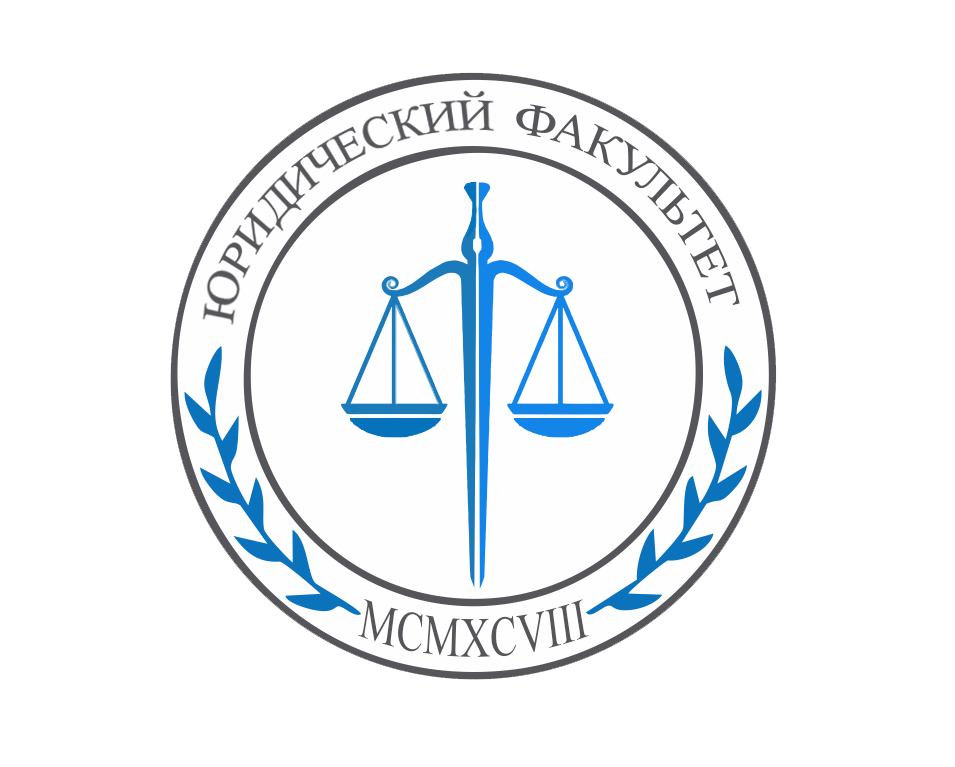 СТУДЕНЧЕСКИЙ КЛУБ
«ERGA OMNES»
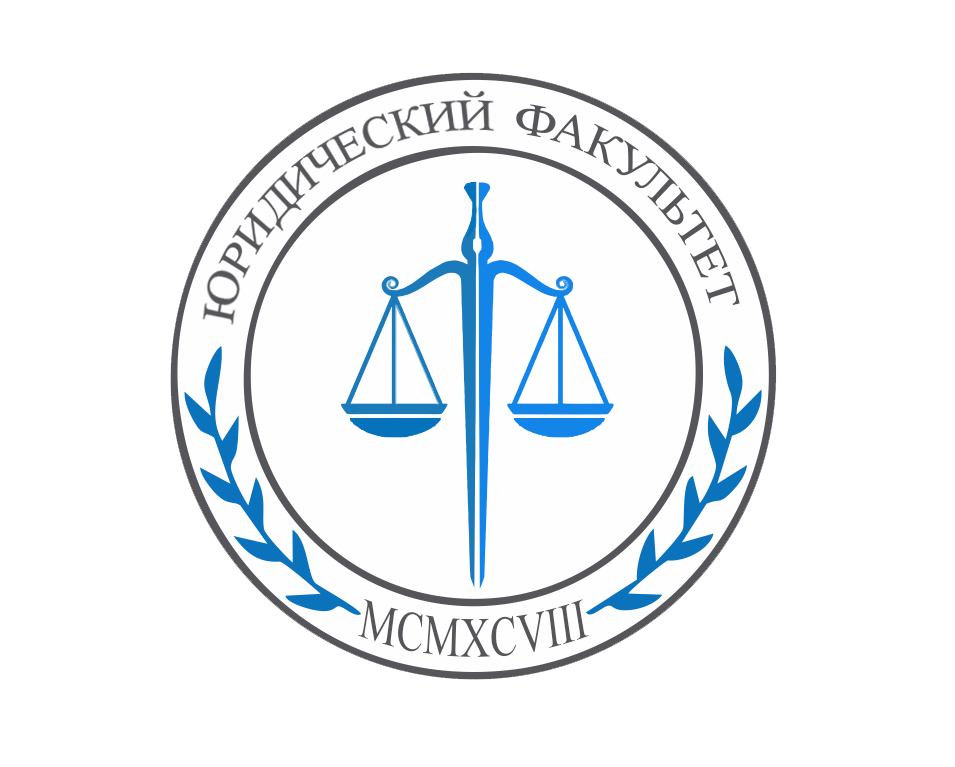 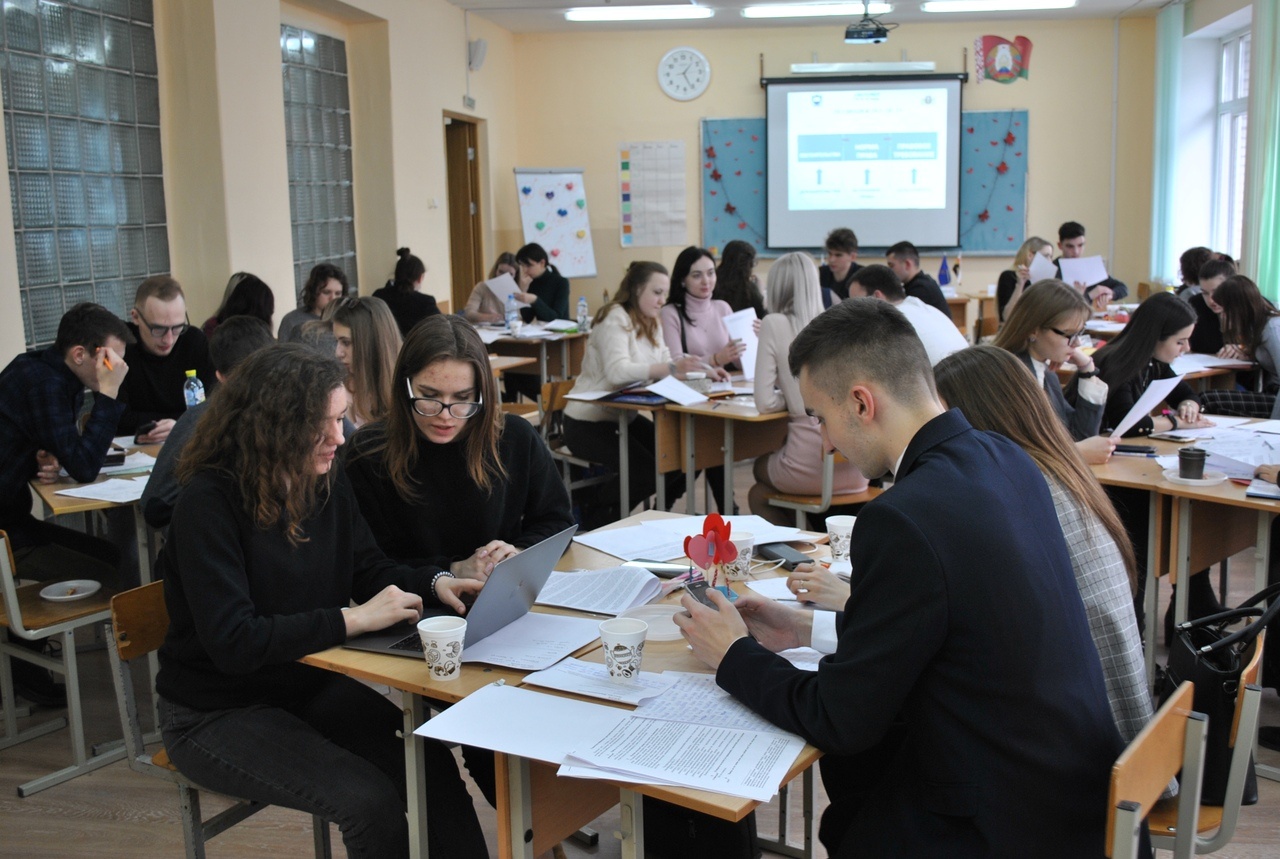 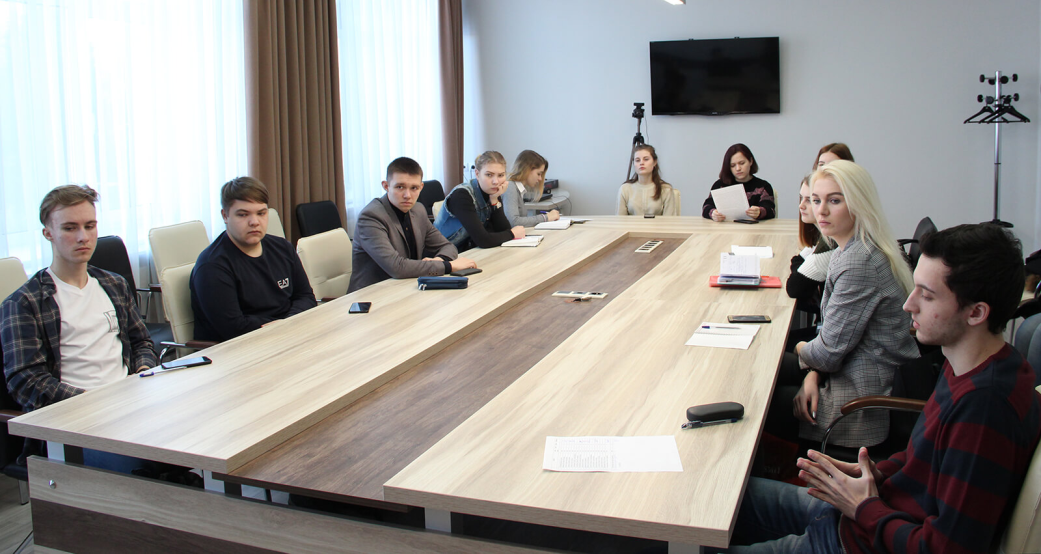 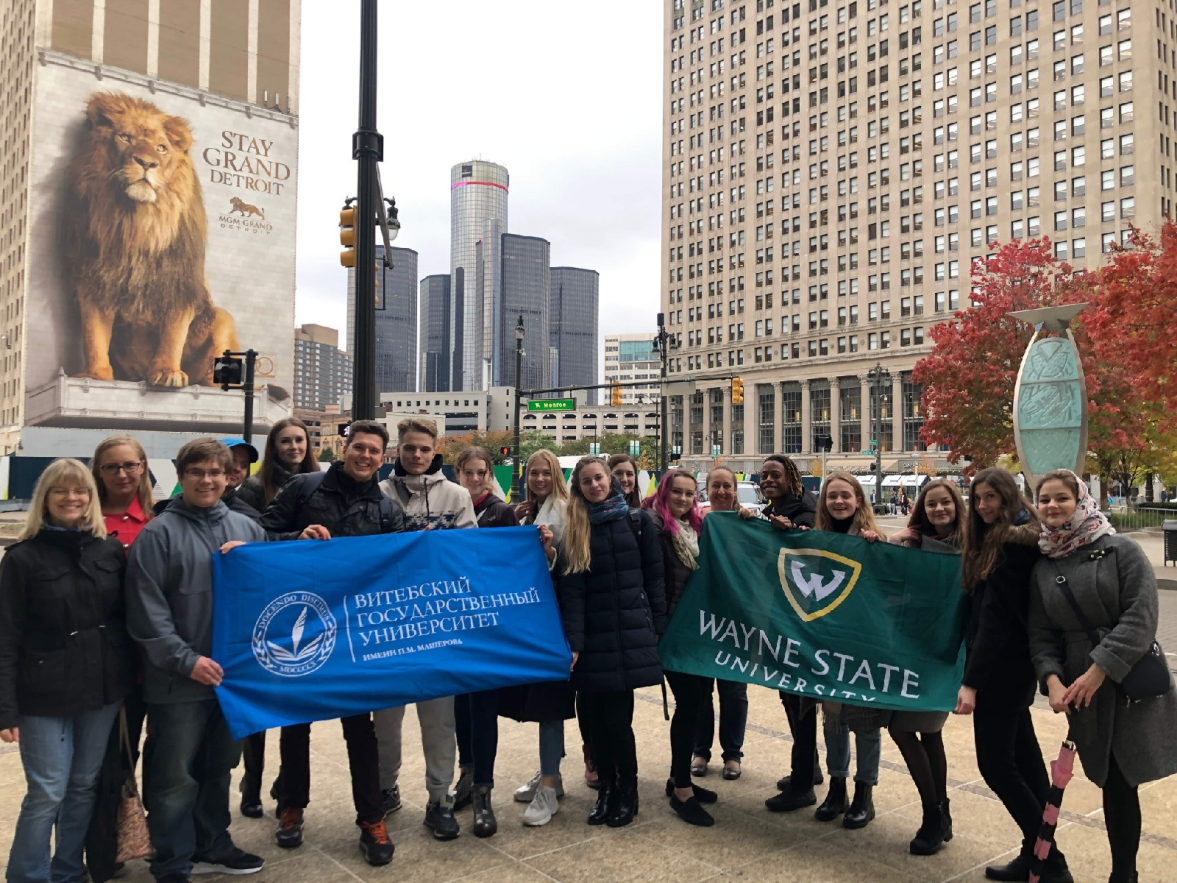 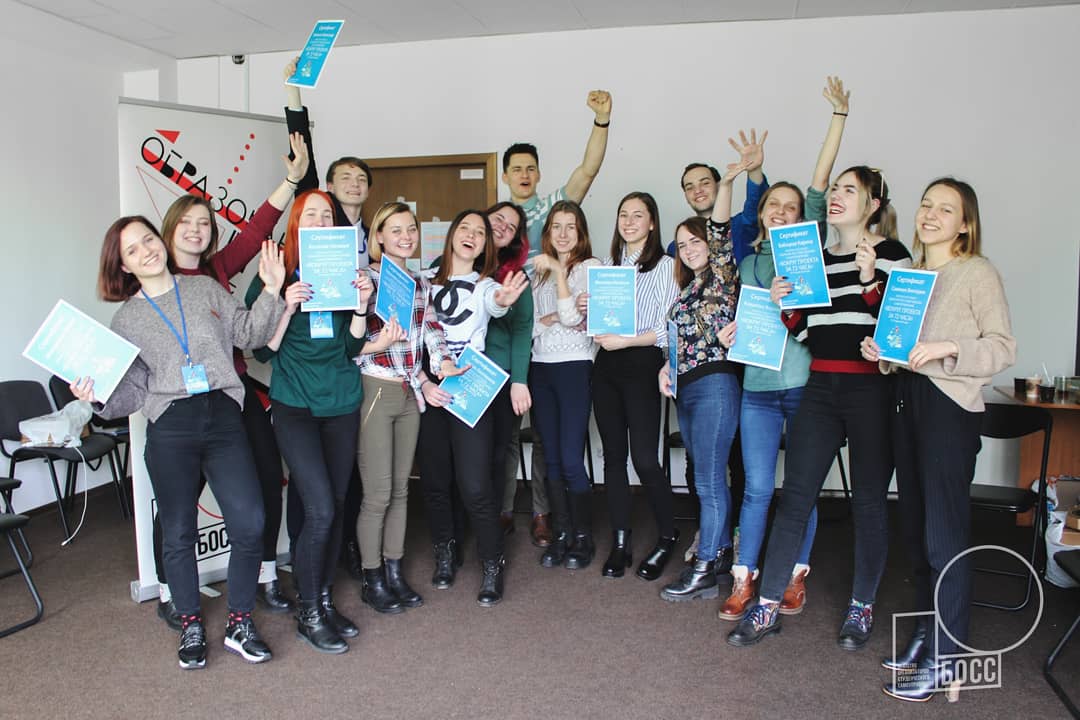 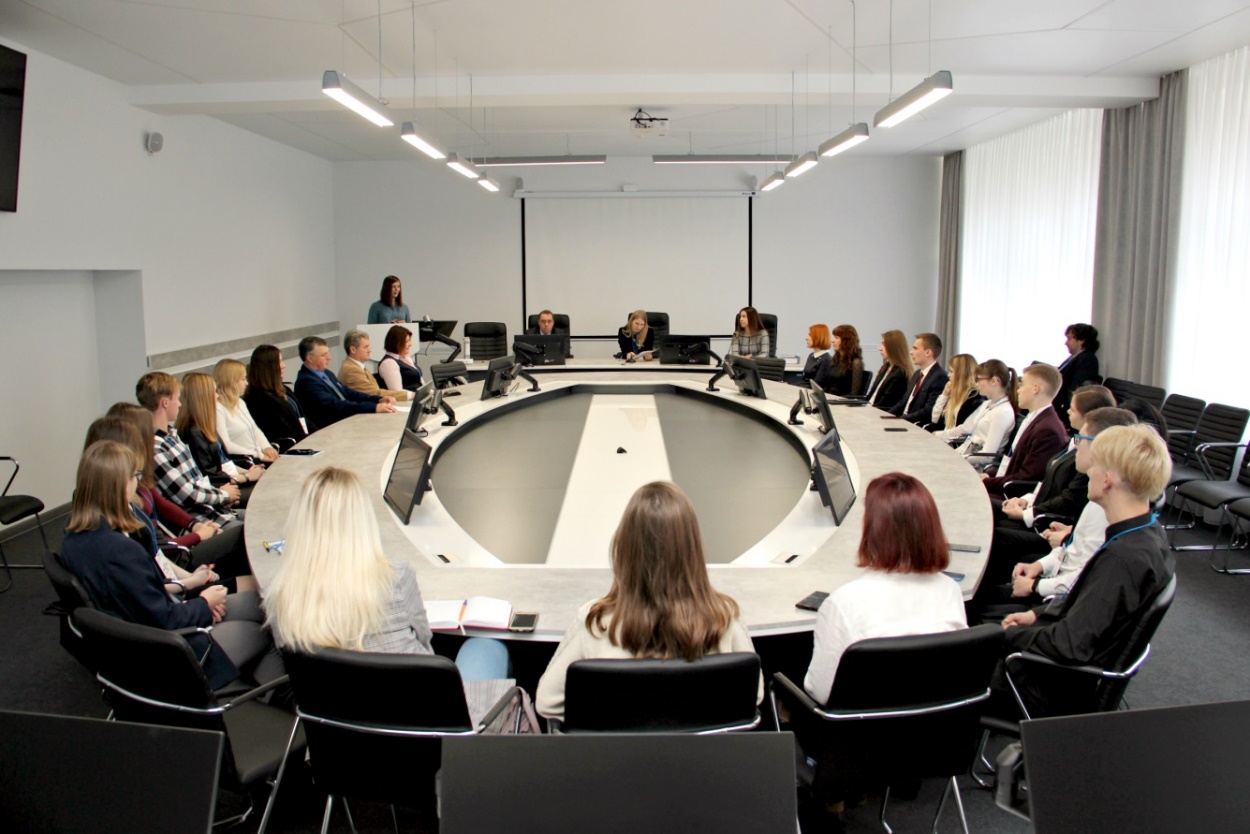 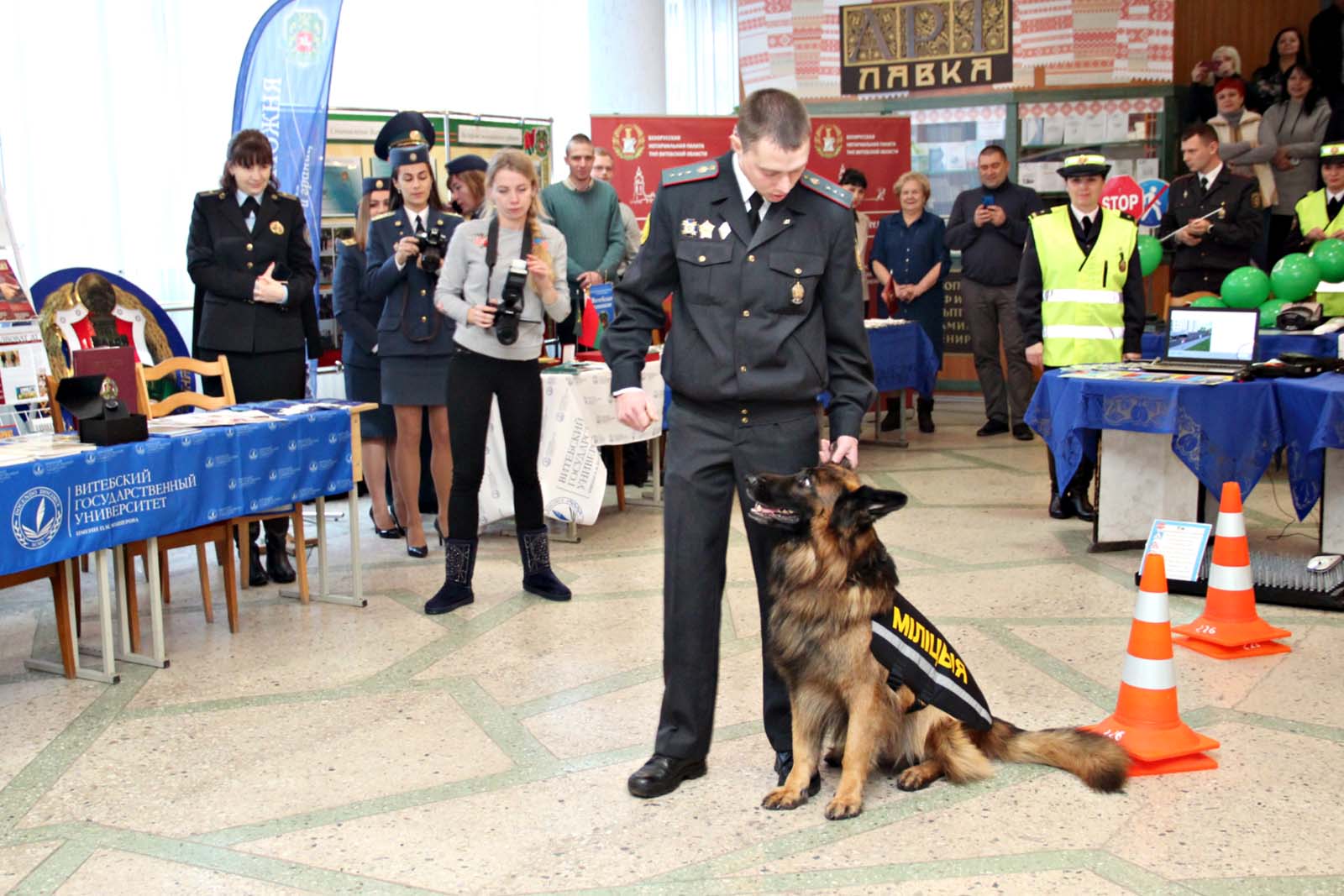 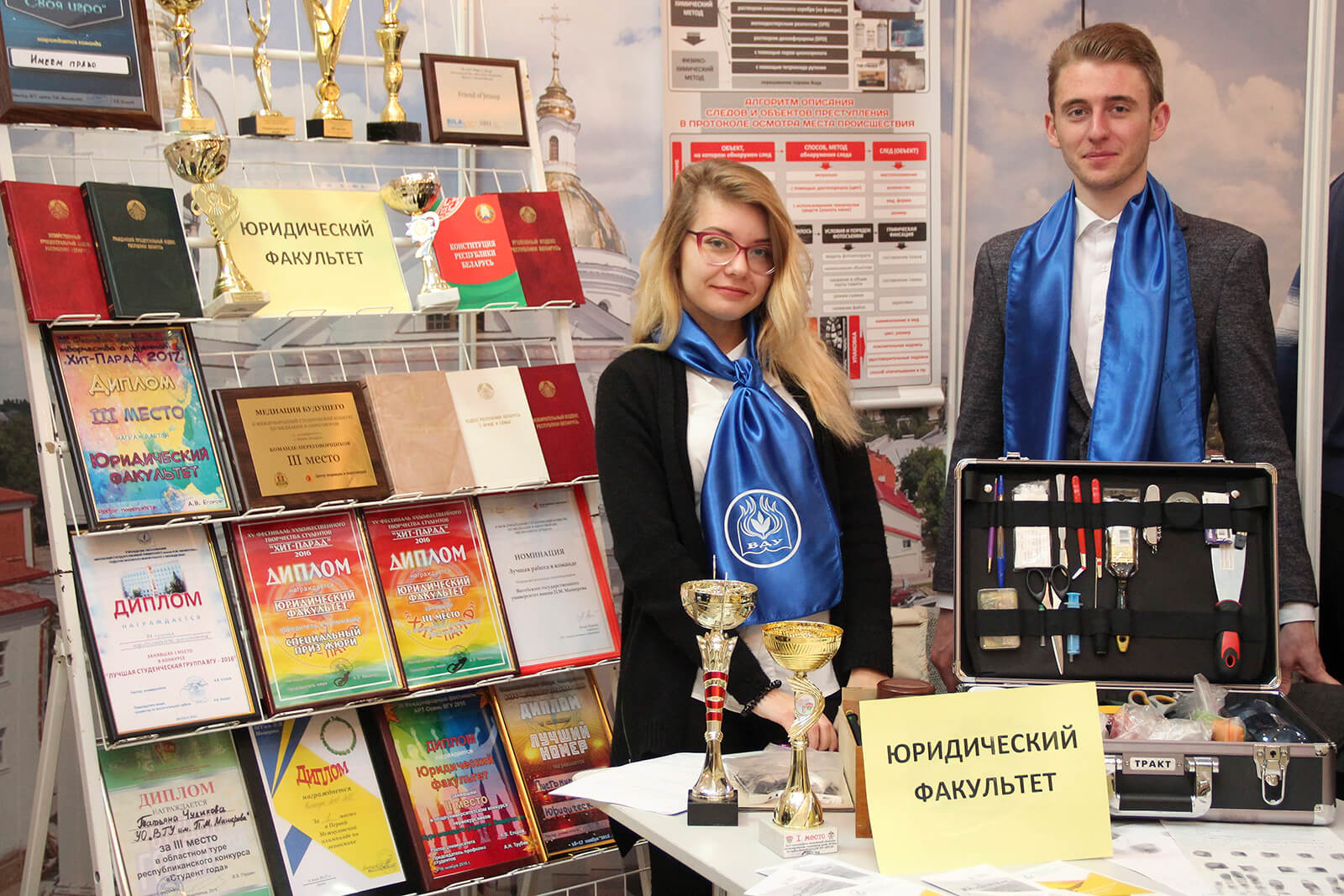 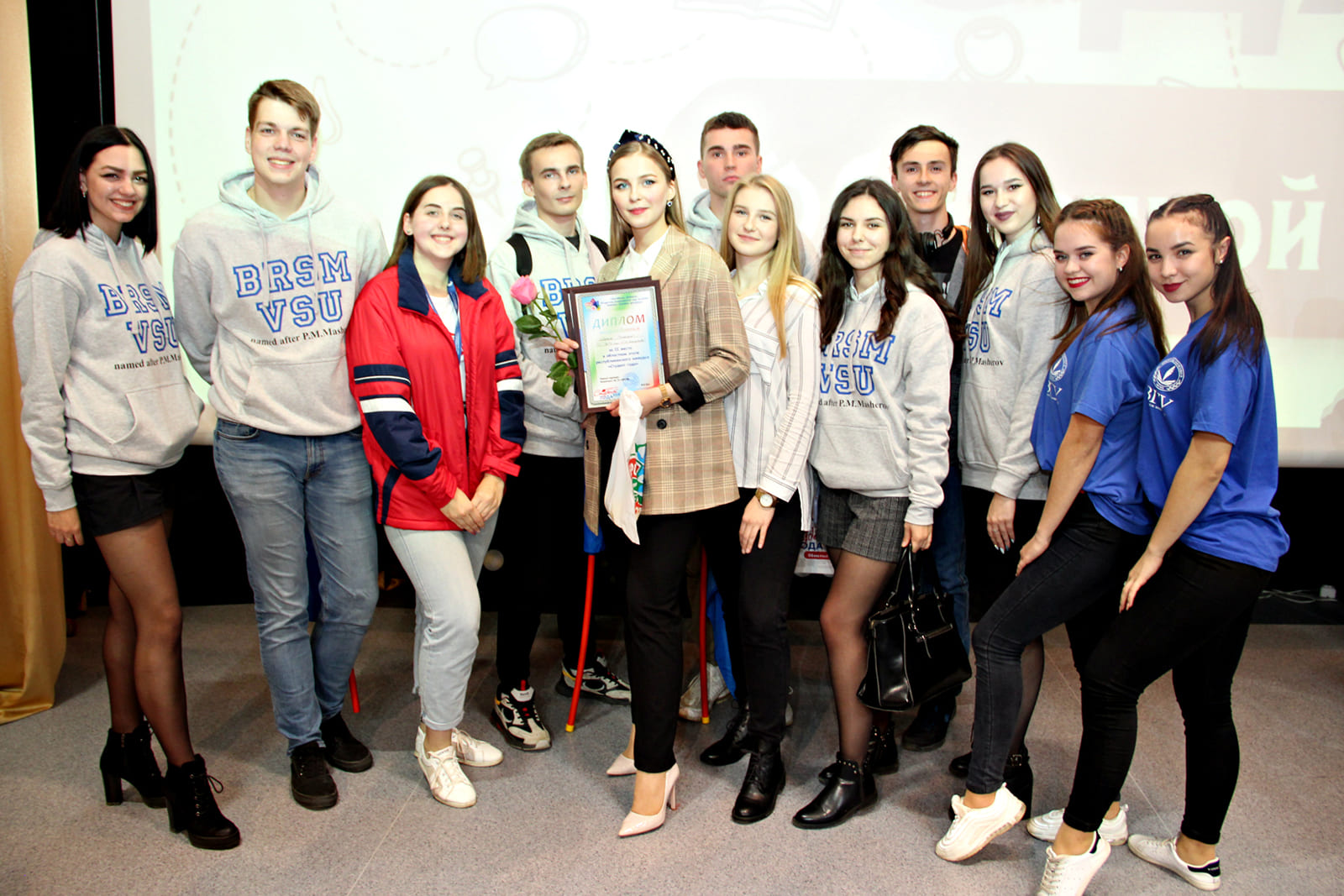 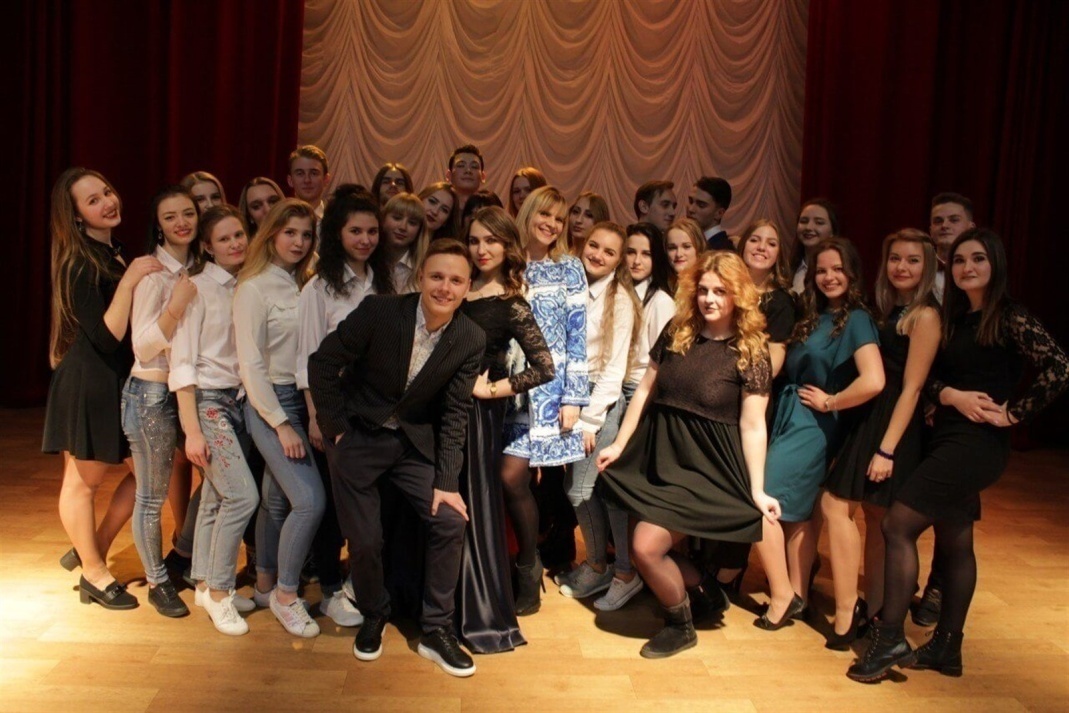 ЯРКАЯ СТУДЕНЧЕСКАЯ ЖИЗНЬ
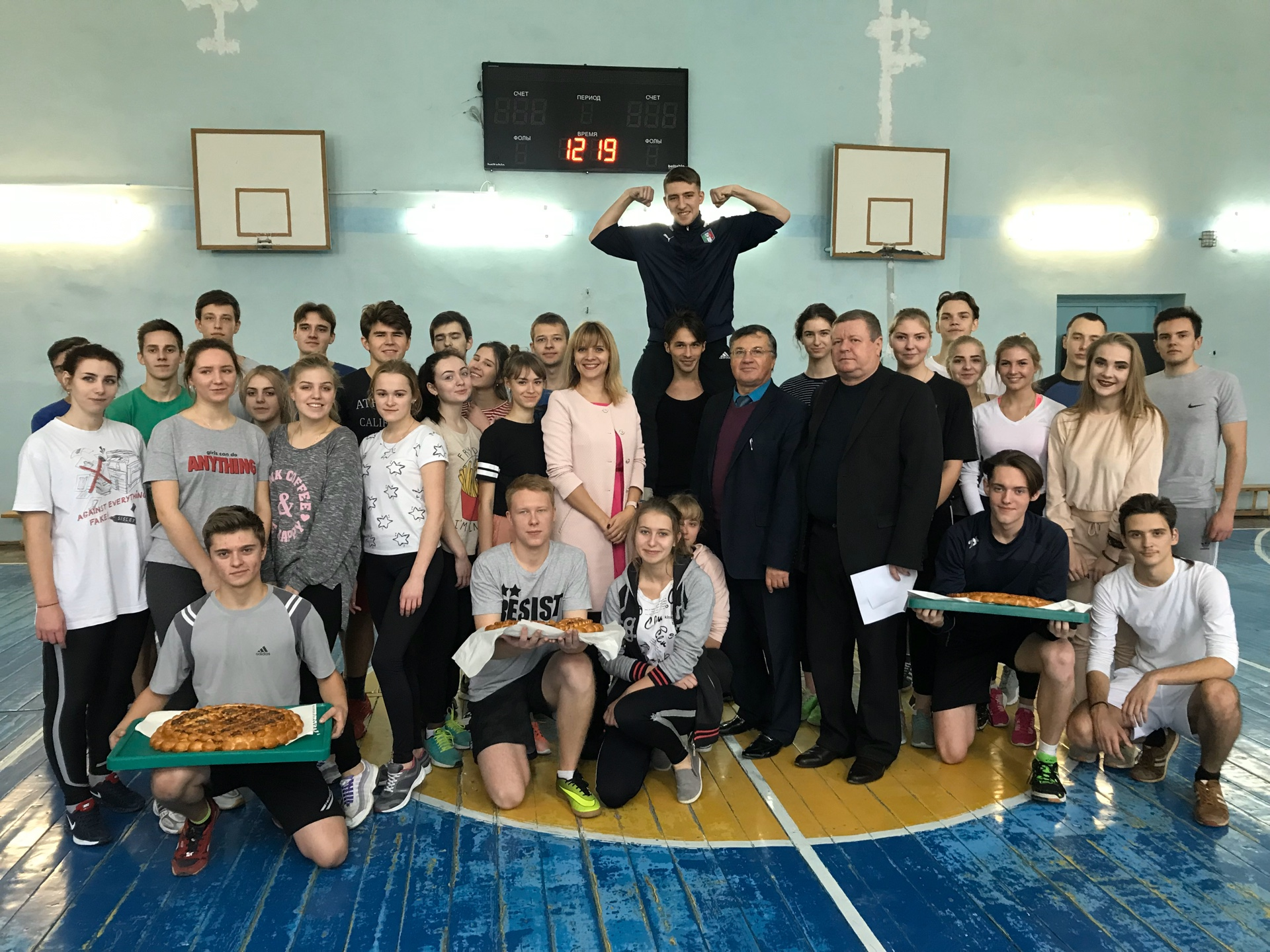 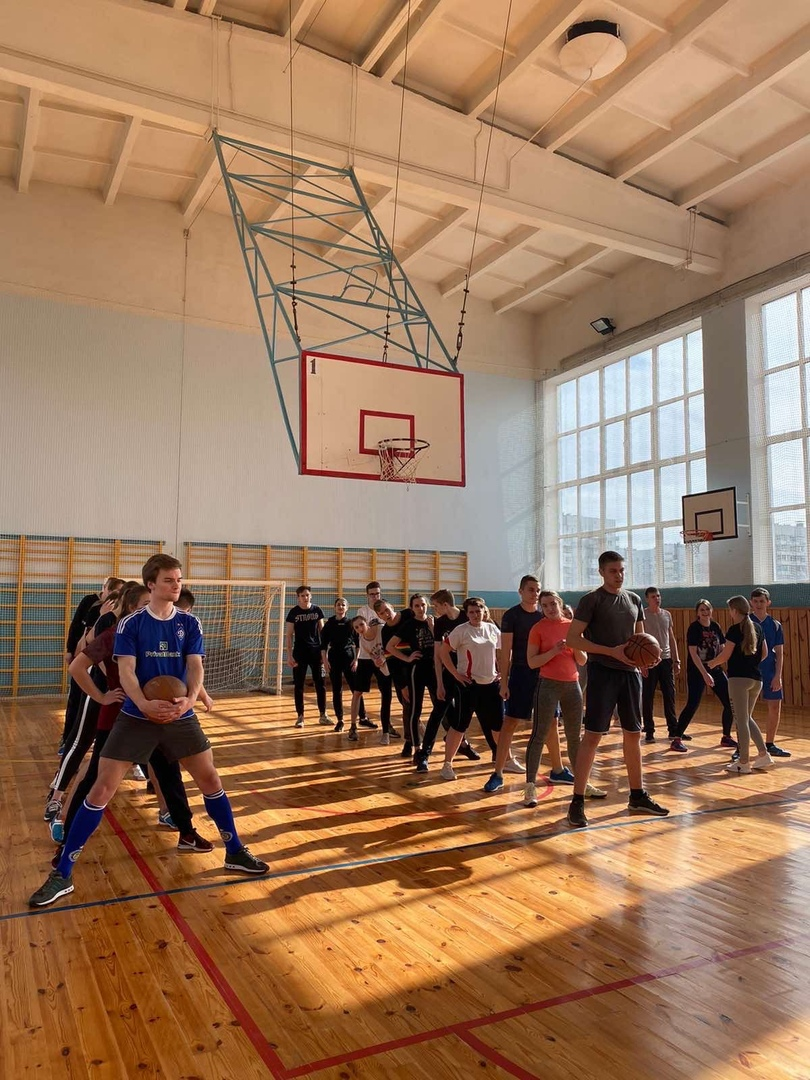 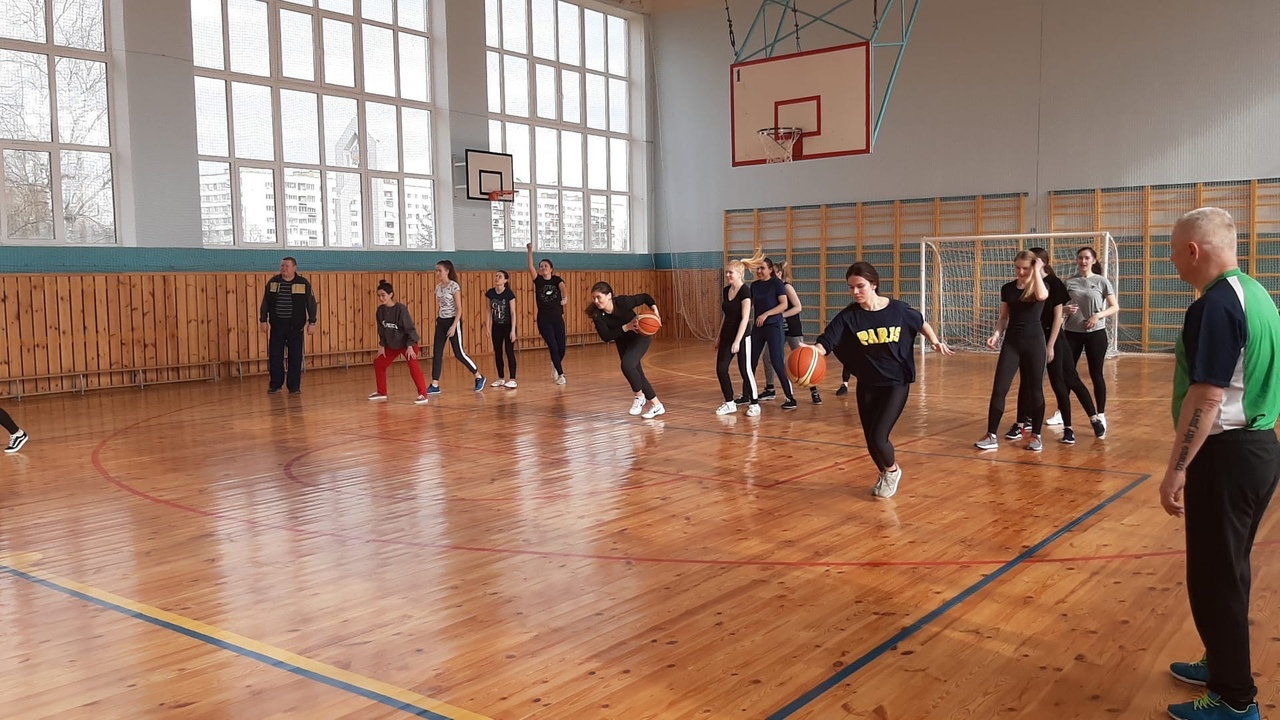 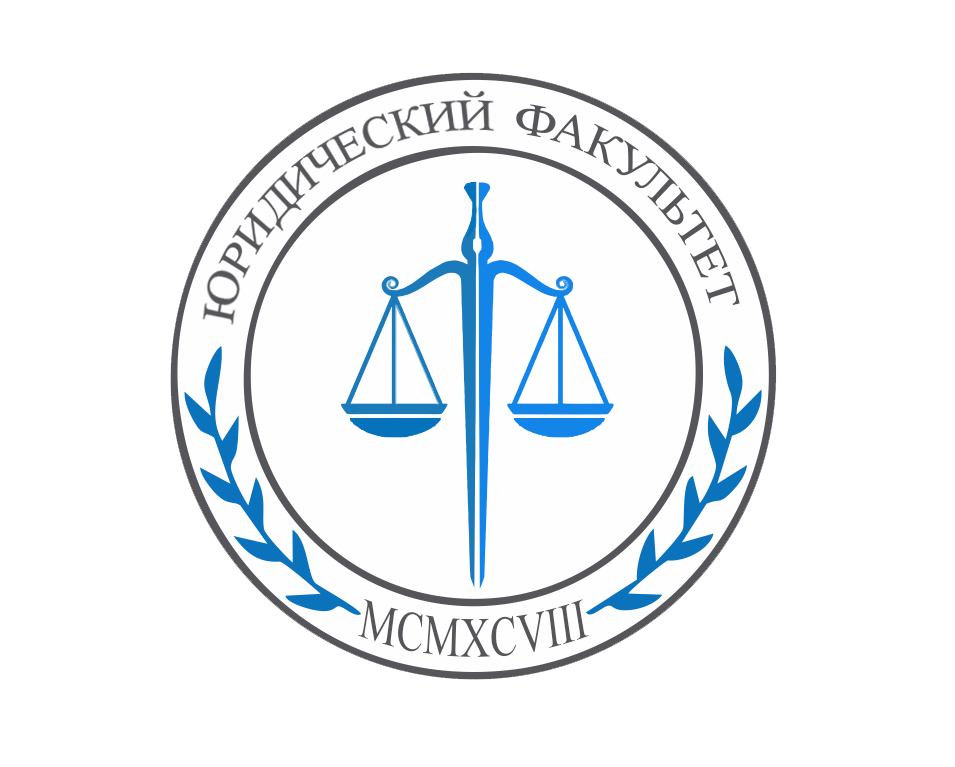 ЯРКАЯ СТУДЕНЧЕСКАЯ ЖИЗНЬ
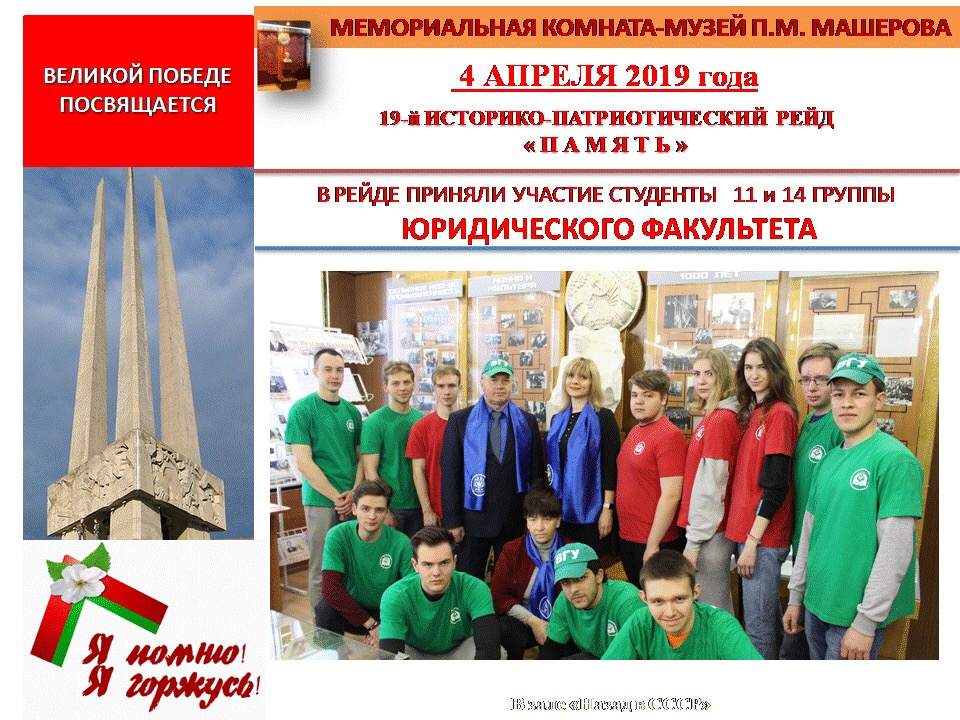 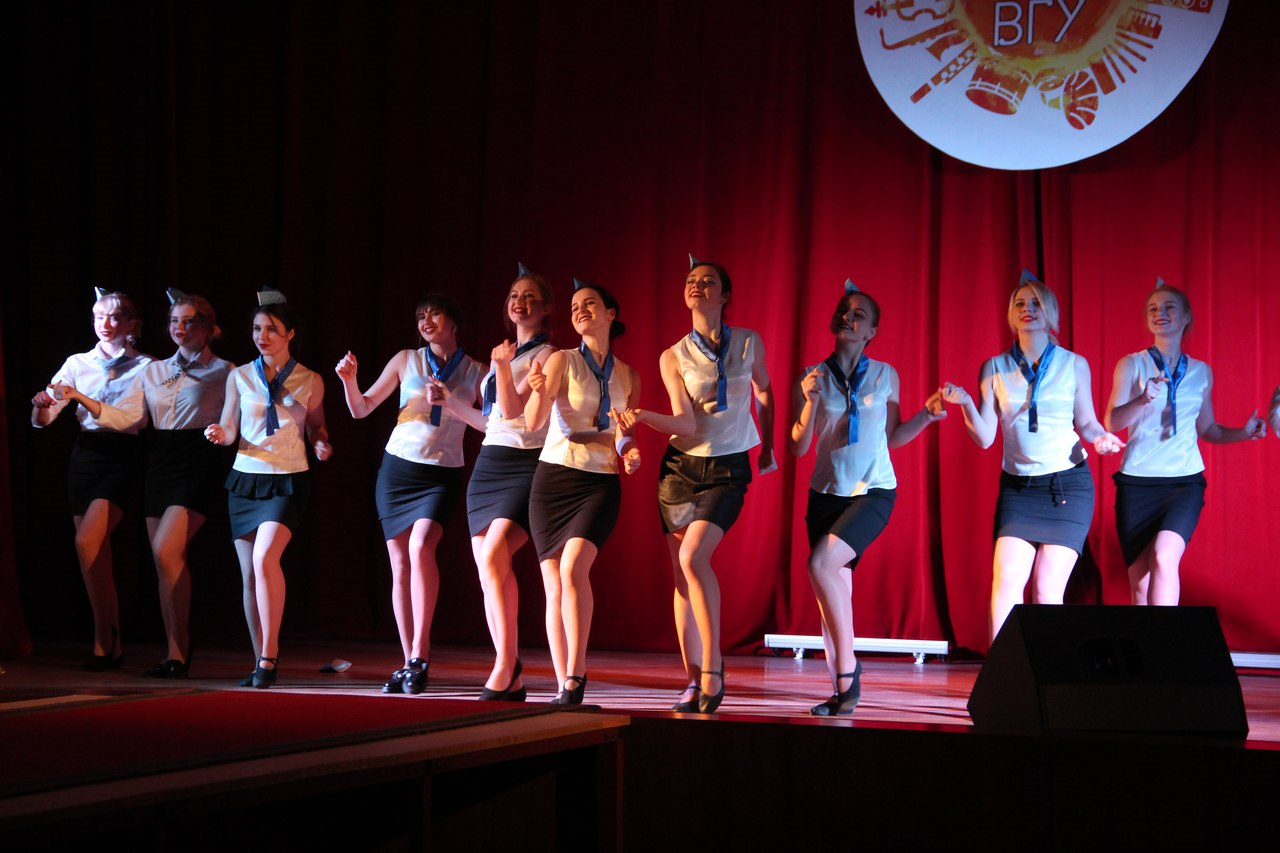 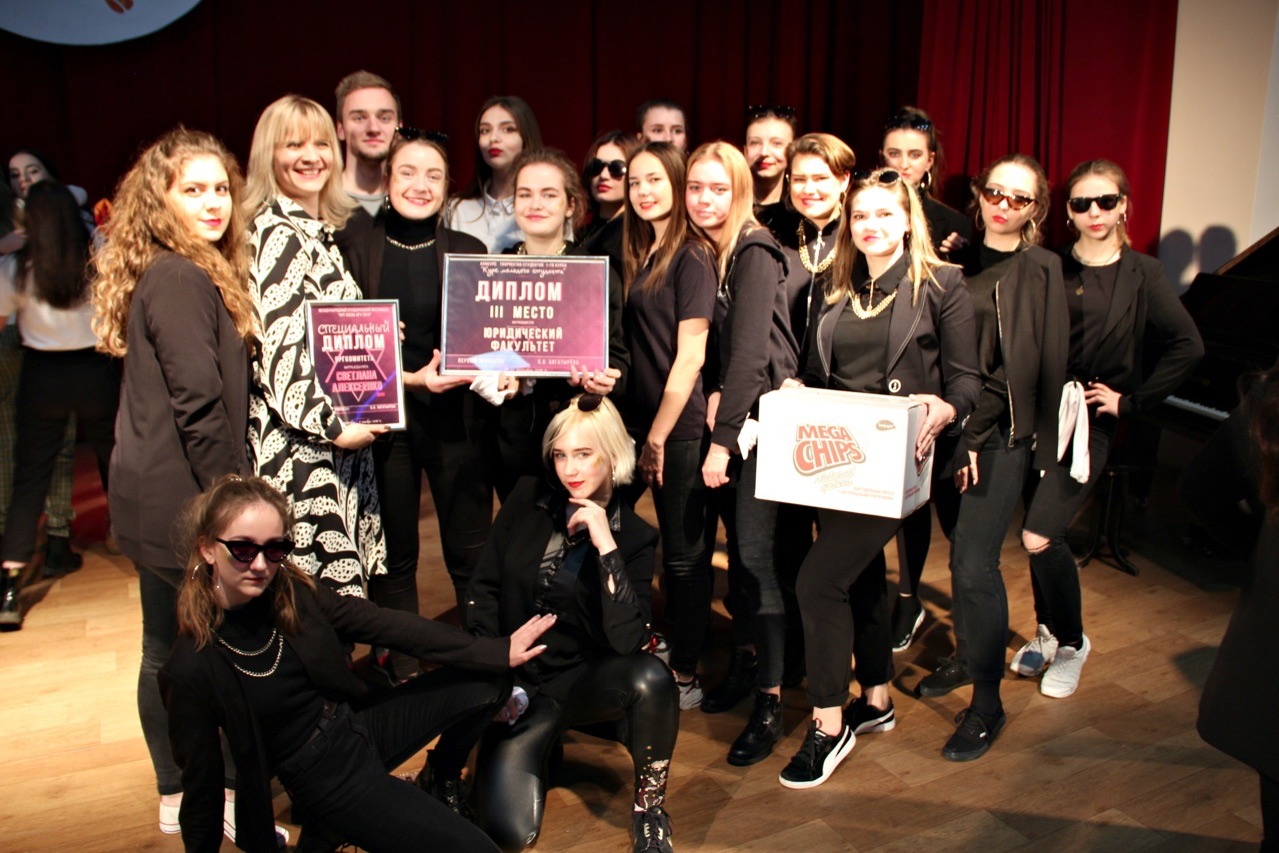 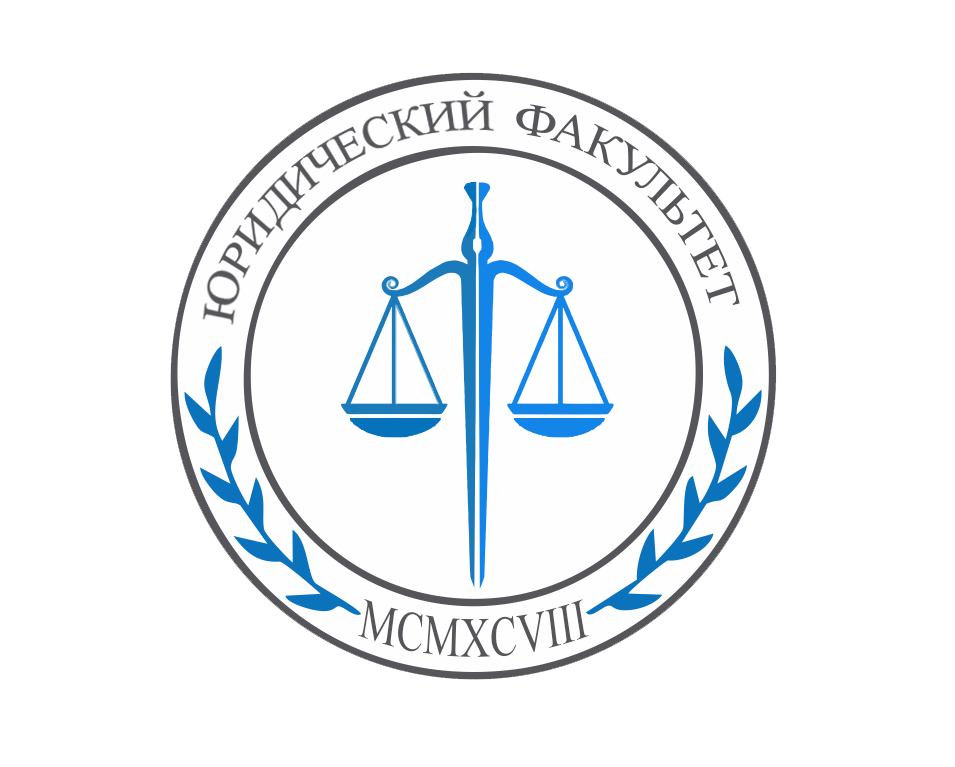 ЯРКАЯ СТУДЕНЧЕСКАЯ ЖИЗНЬ
Ответственный за профориентационную работу
на факультете

МОРОЗ НАТАЛЬЯ ВЛАДИМИРОВНА

тел.  +375(33)3060983 
E-mail: morozvitebsk@mail.ru
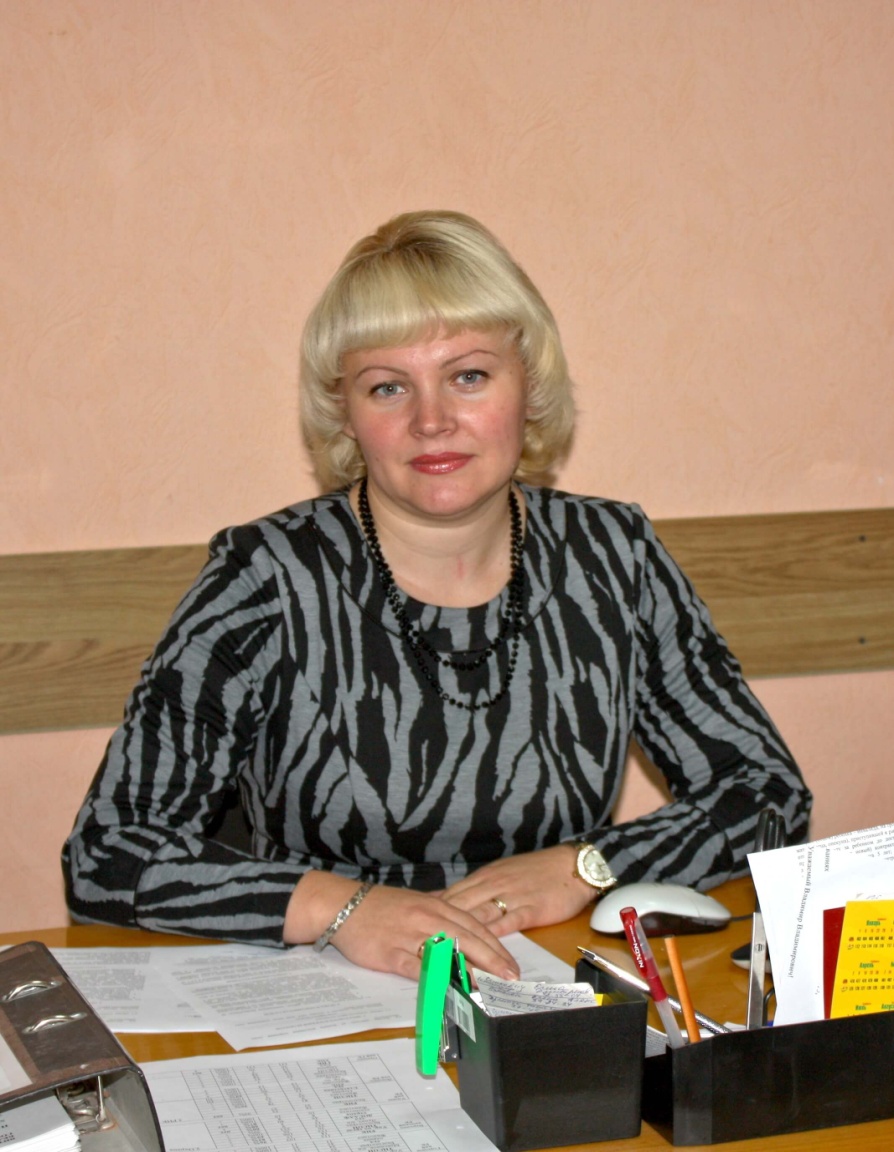 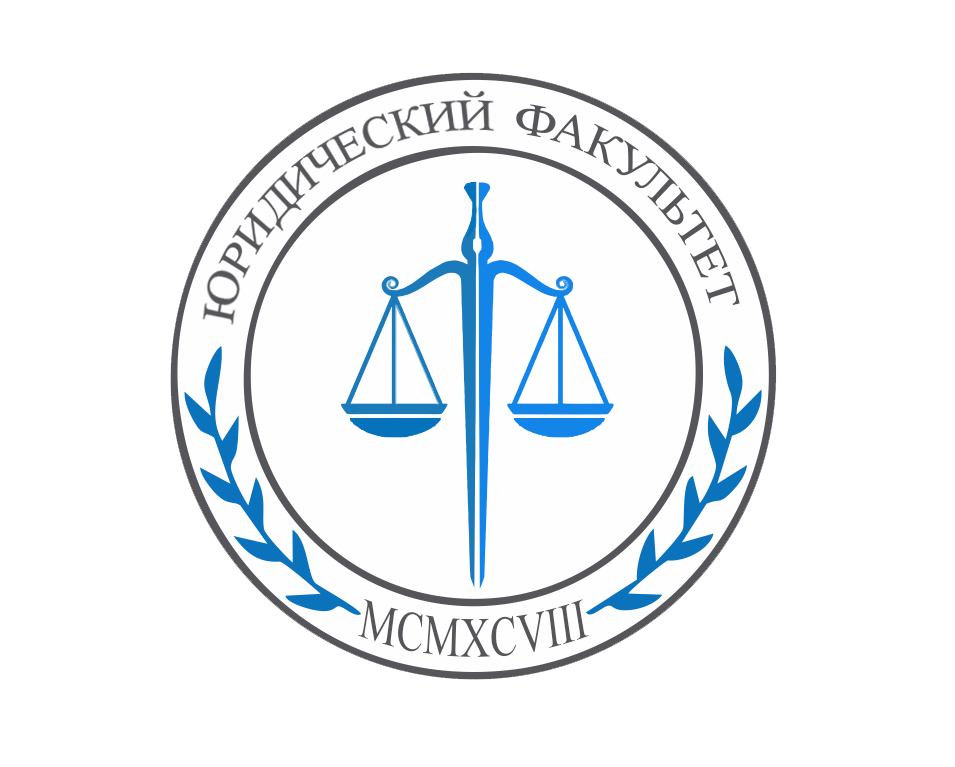 Приемная комиссия ВГУ имени П.М. Машерова
               +375 (212) 37-82-81         +375(33)317-52-68
МЫ  В СОЦСЕТЯХ
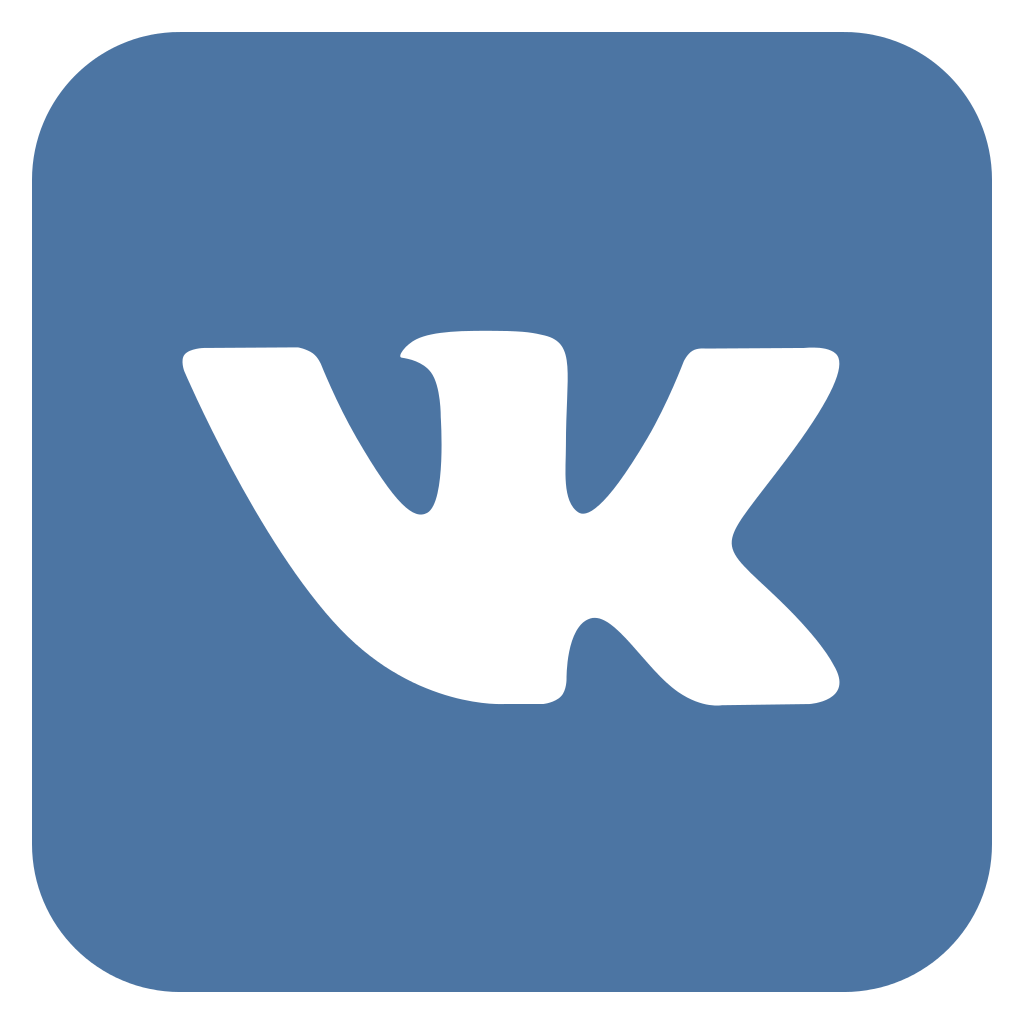 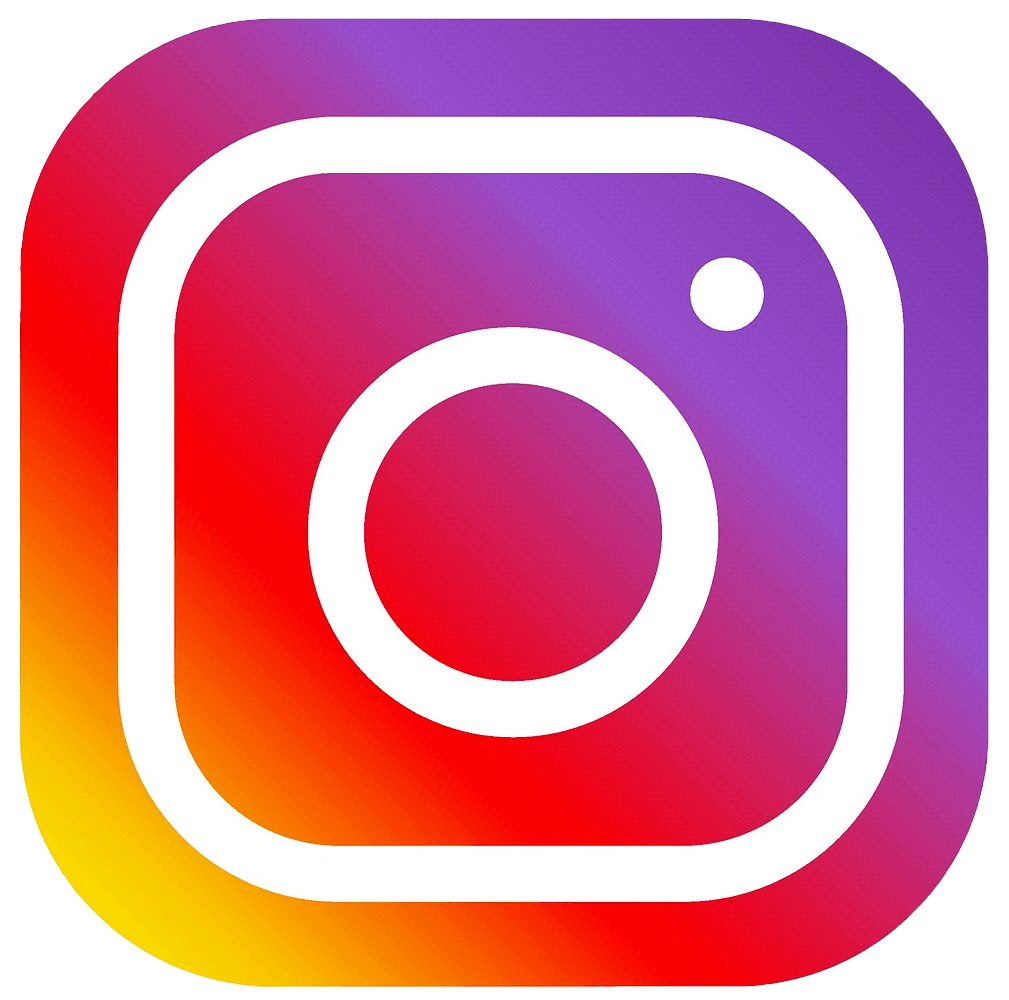 tlf_vsu
https:vk.com/uf_vsu
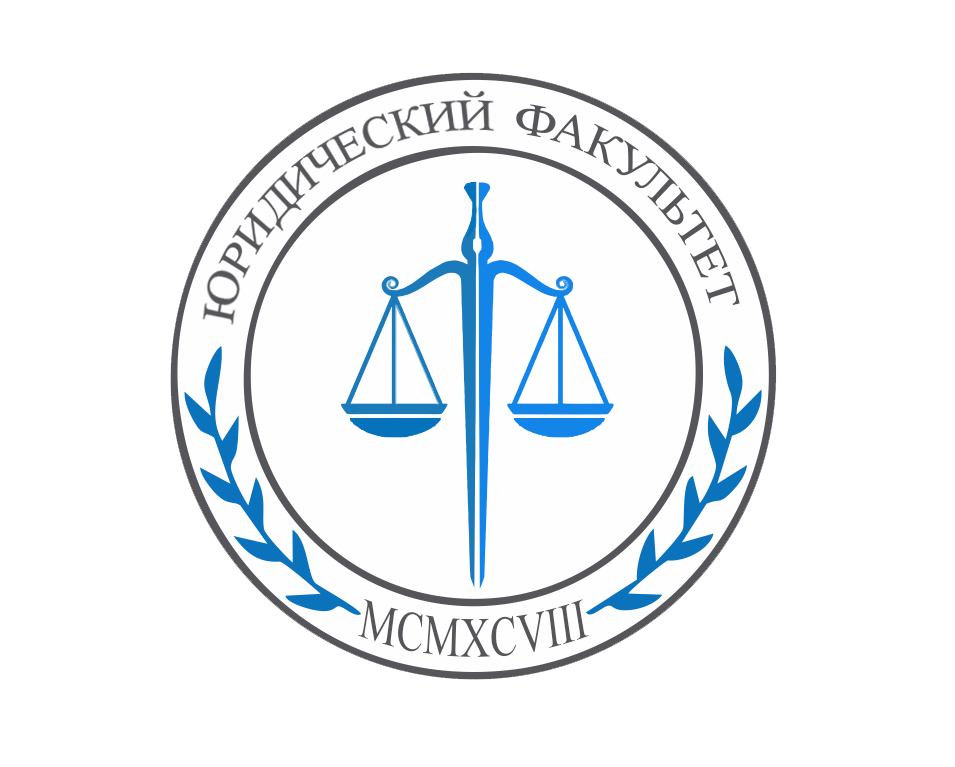 Присоединиться к группе можно по телефону  				+375333060983  или через соцсети
МЫ  В  ДВУХ ГРУППАХ
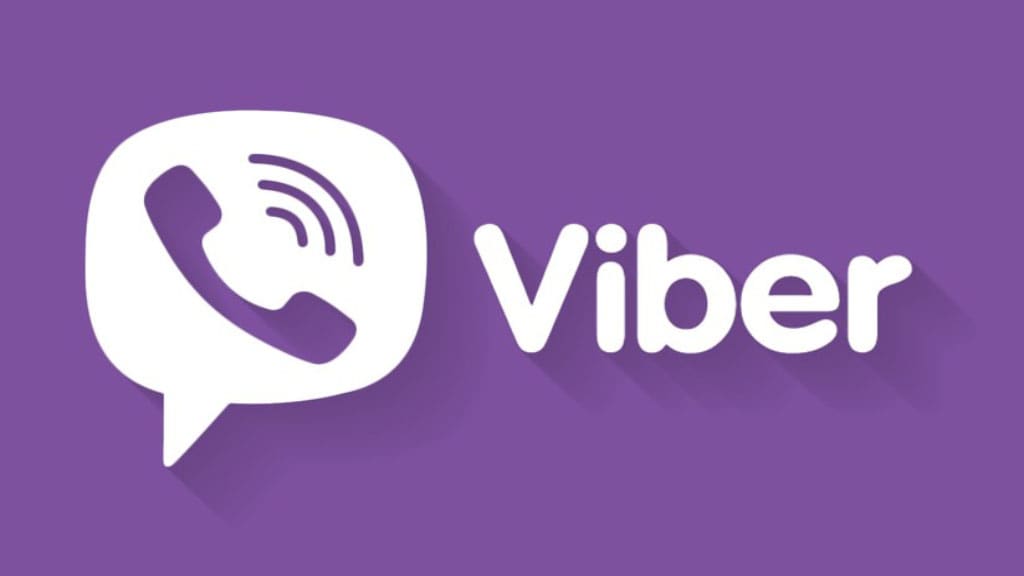 Будь в курсе всех новостей!
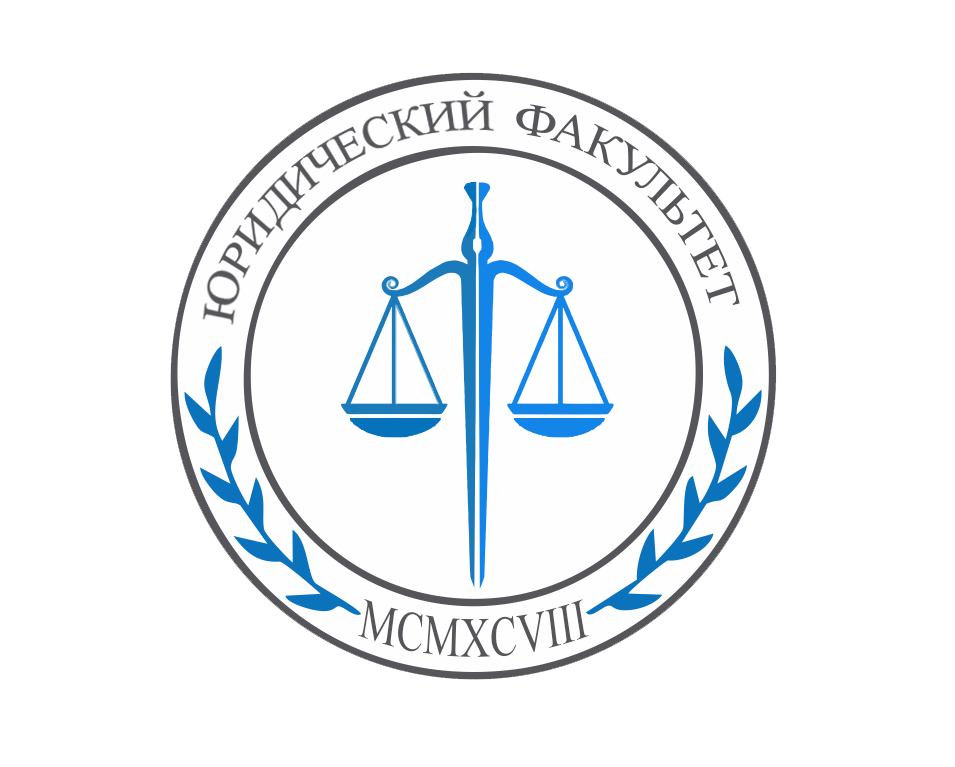 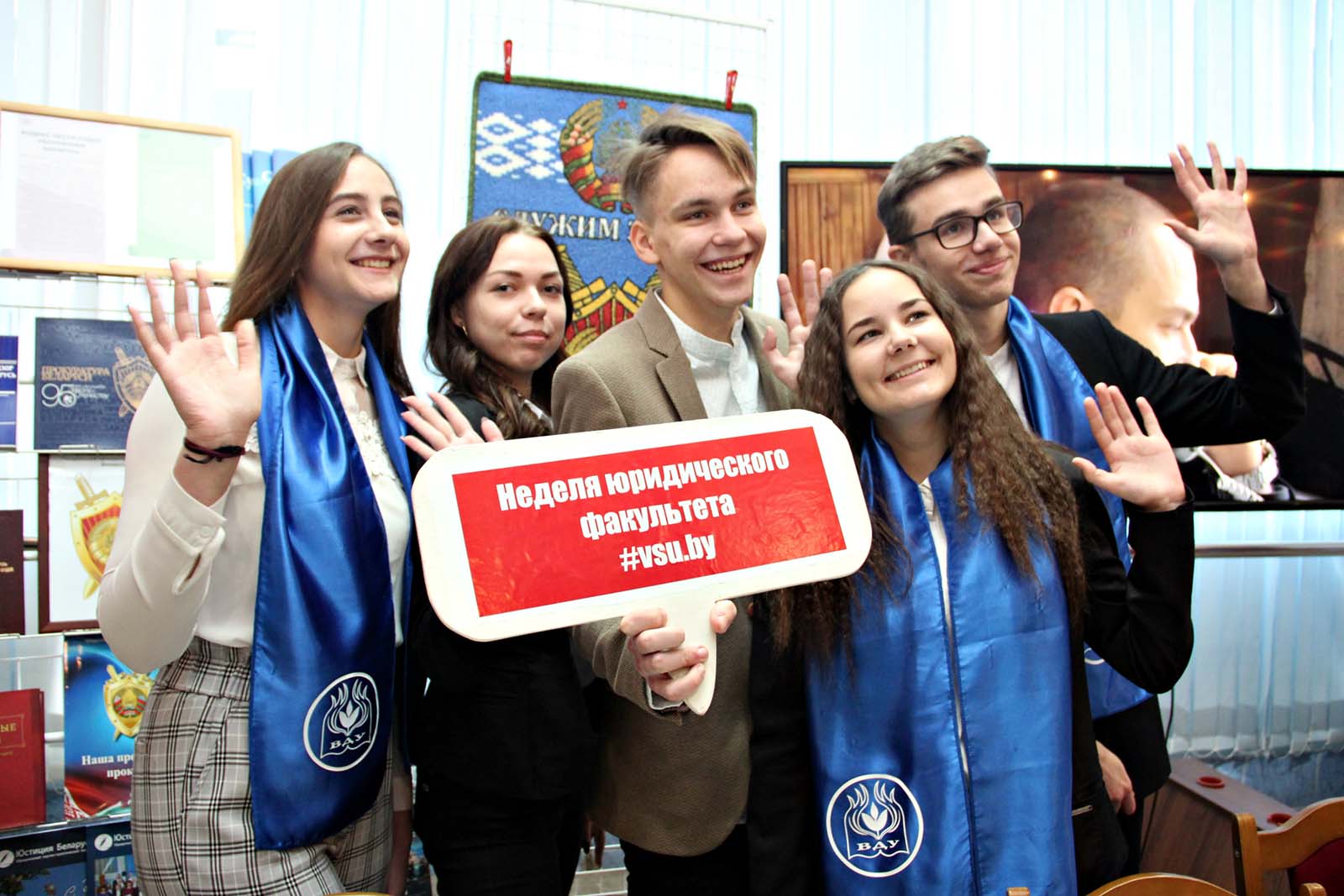 ЮРФАК  ЖДЕТ  ТЕБЯ!
ПРИСОЕДИНЯЙСЯ К НАМ!
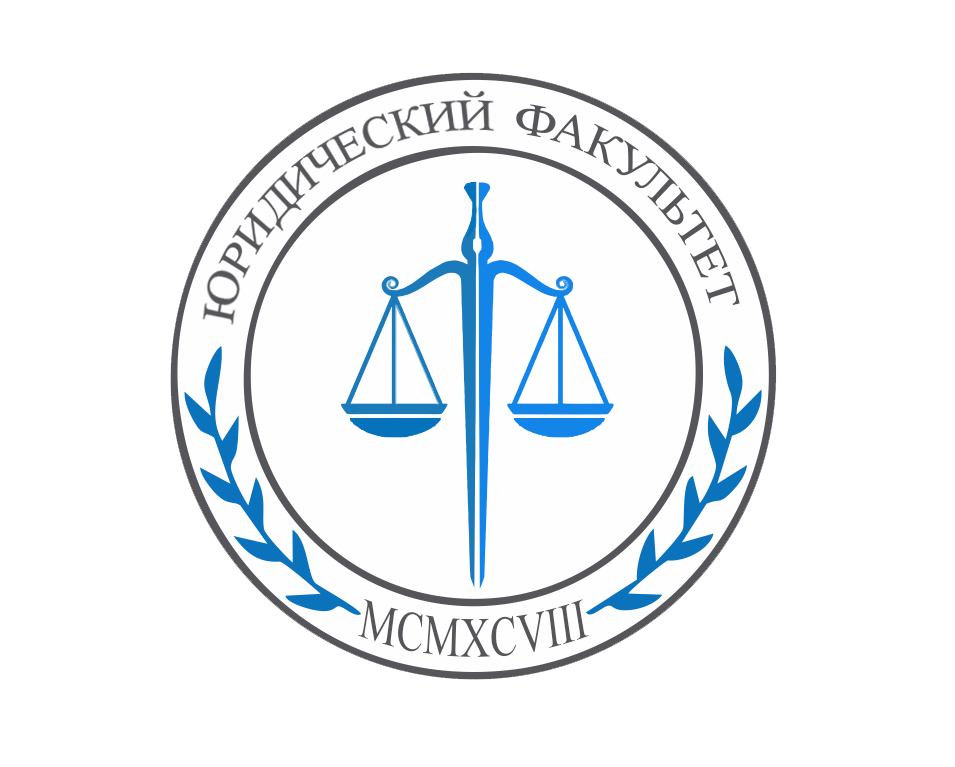